This material is protected by copyright. All rights reserved. Please contact LearningChess for permission to copy or distribute.
DevelopingSTEM skills and numeracy with LogiQ Board
Mark Szavin
     			LearningChess
London Chess Conference 2019
This material is protected by copyright. All rights reserved. Please contact LearningChess for permission to copy or distribute.
STEM Skills
-Analytical thinking
-Planning
-Spatial skills
-Creativity vs. Schemas
-Numeracy
Problem-solving
Copyright © LearningChess 2019
Problem solving
Copyright © LearningChess 2019
Strategies
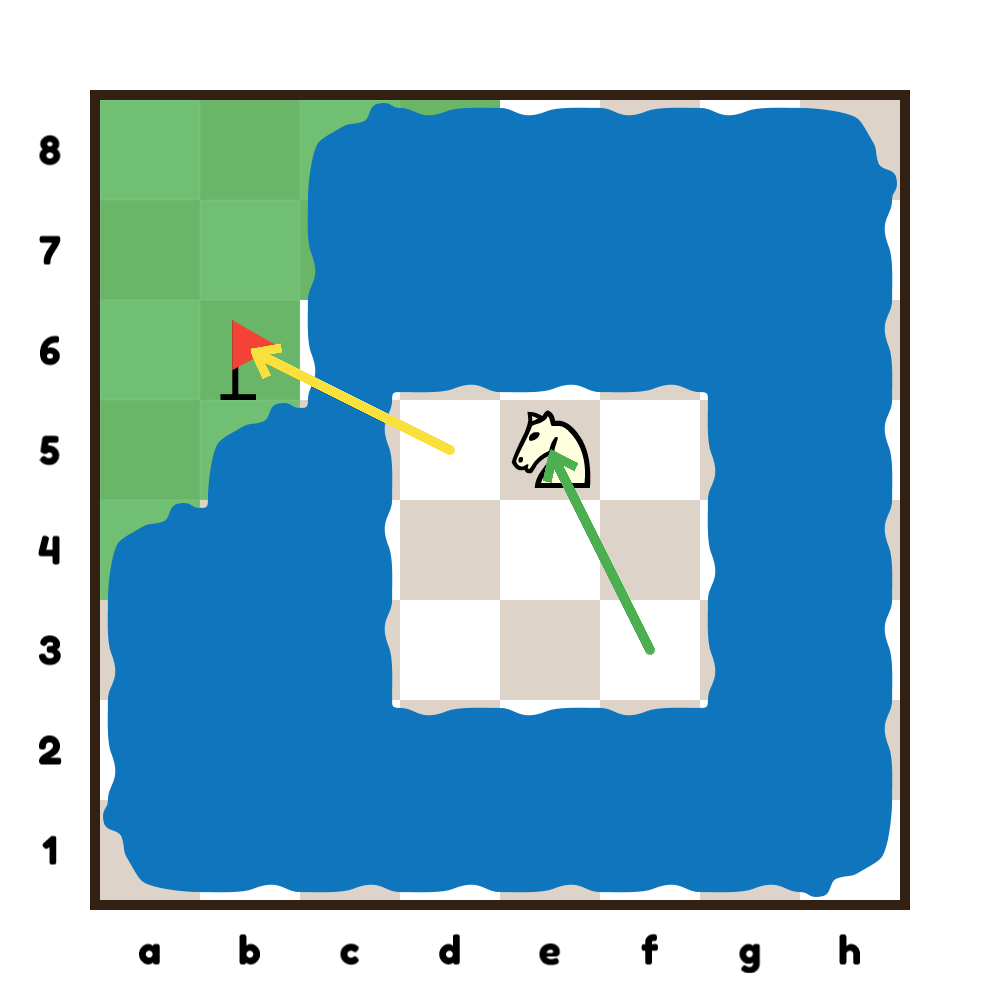 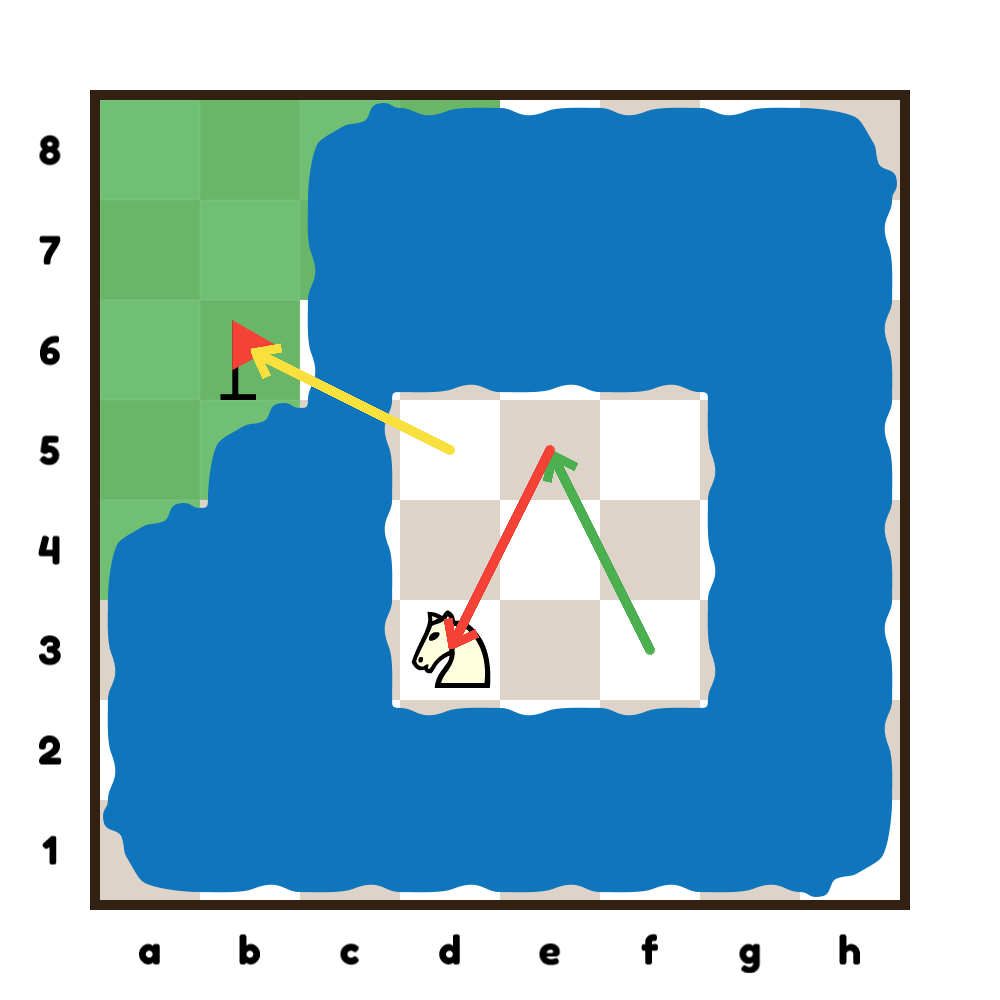 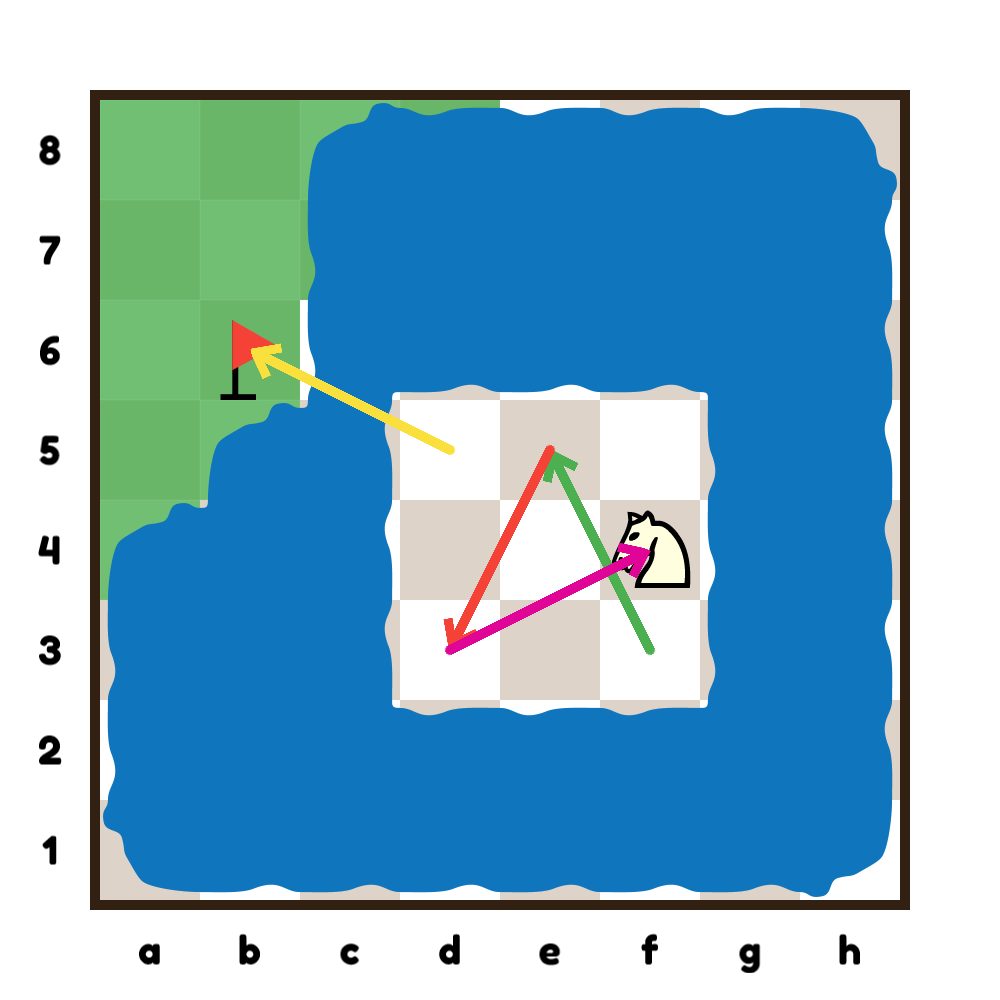 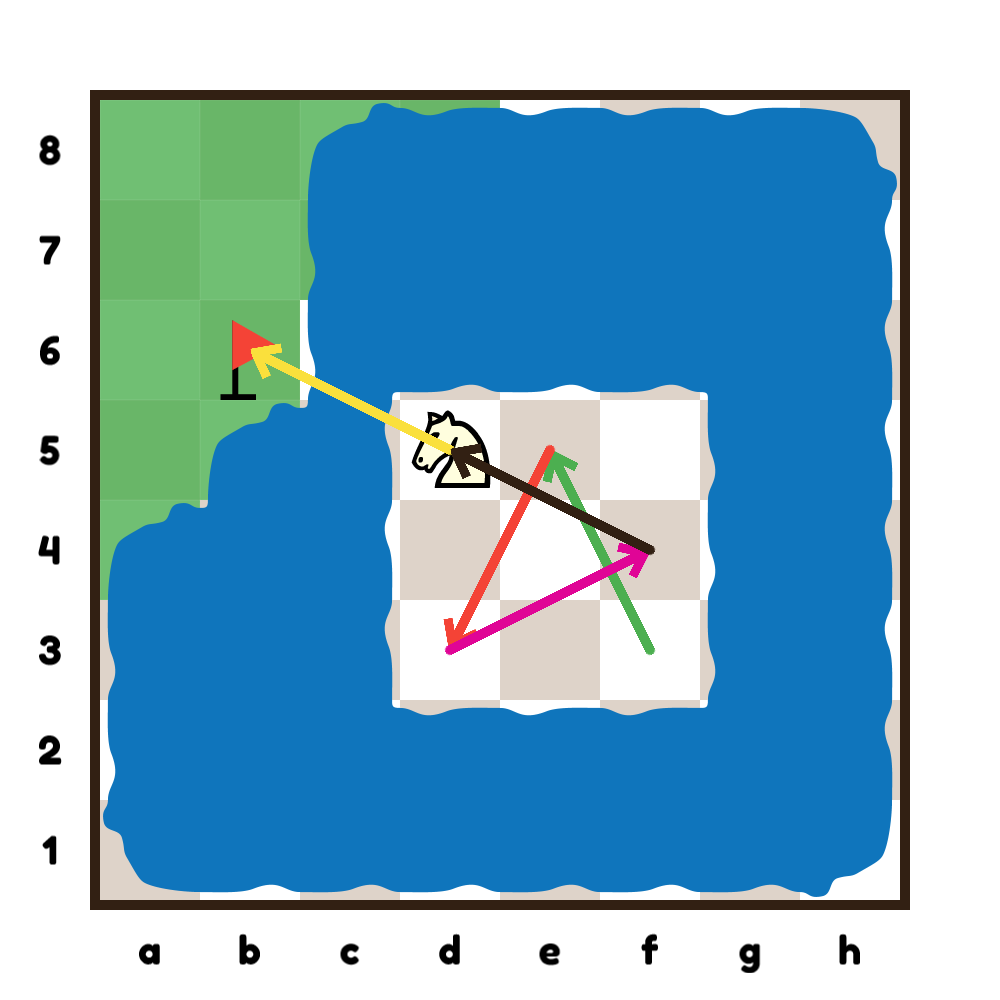 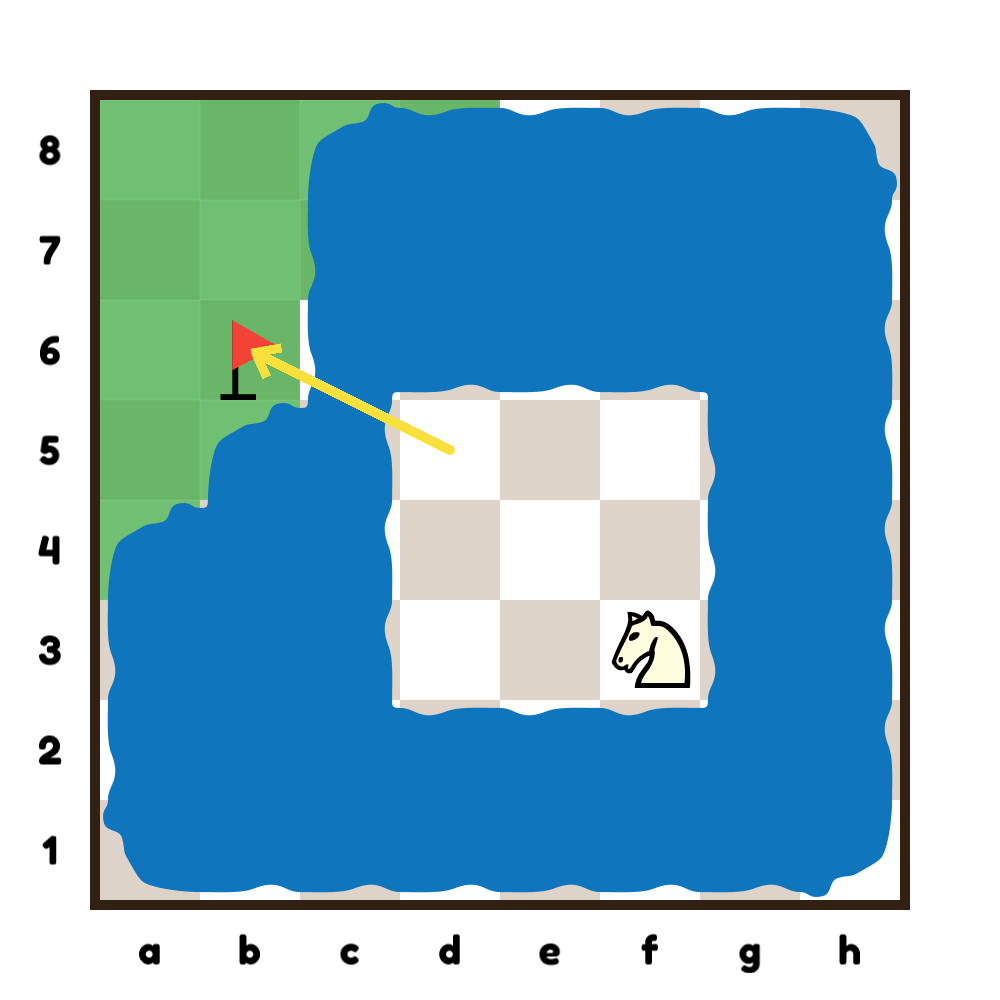 Divide
Experiment
Reduce
Restate
Copyright © LearningChess 2019
Solution
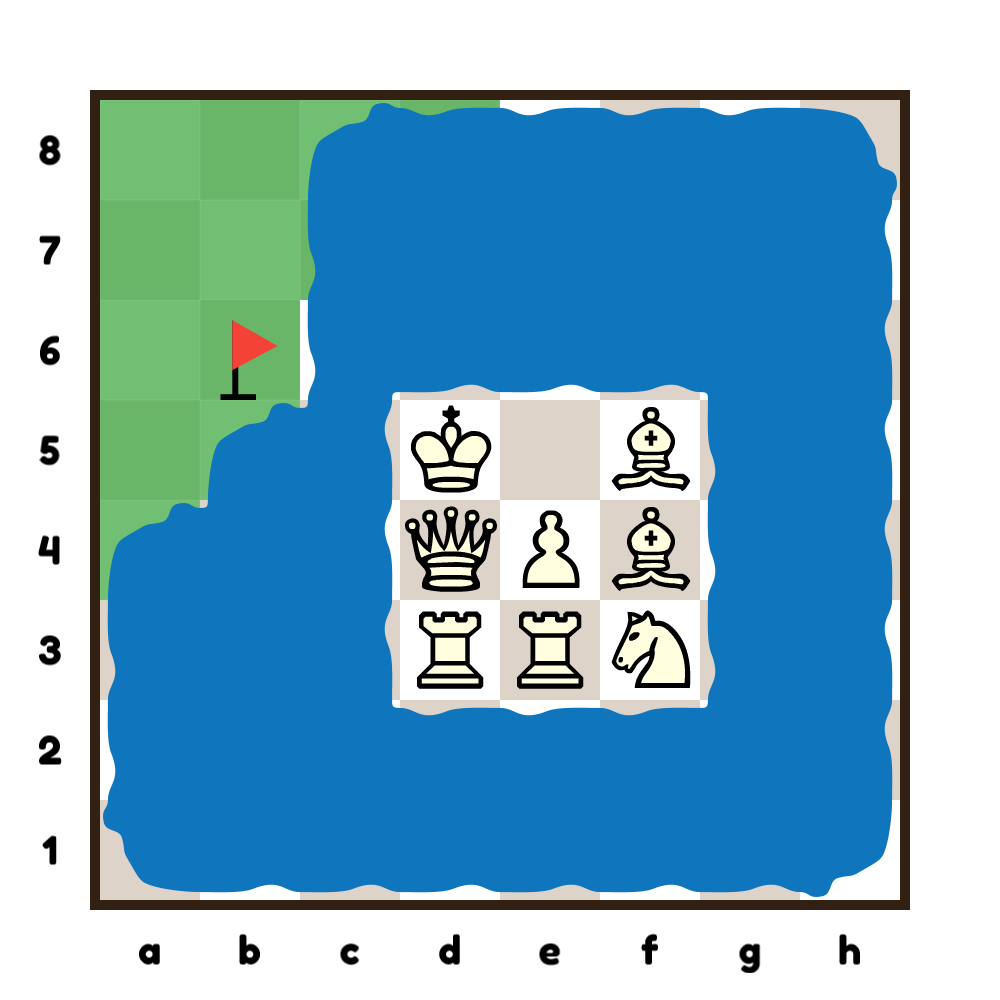 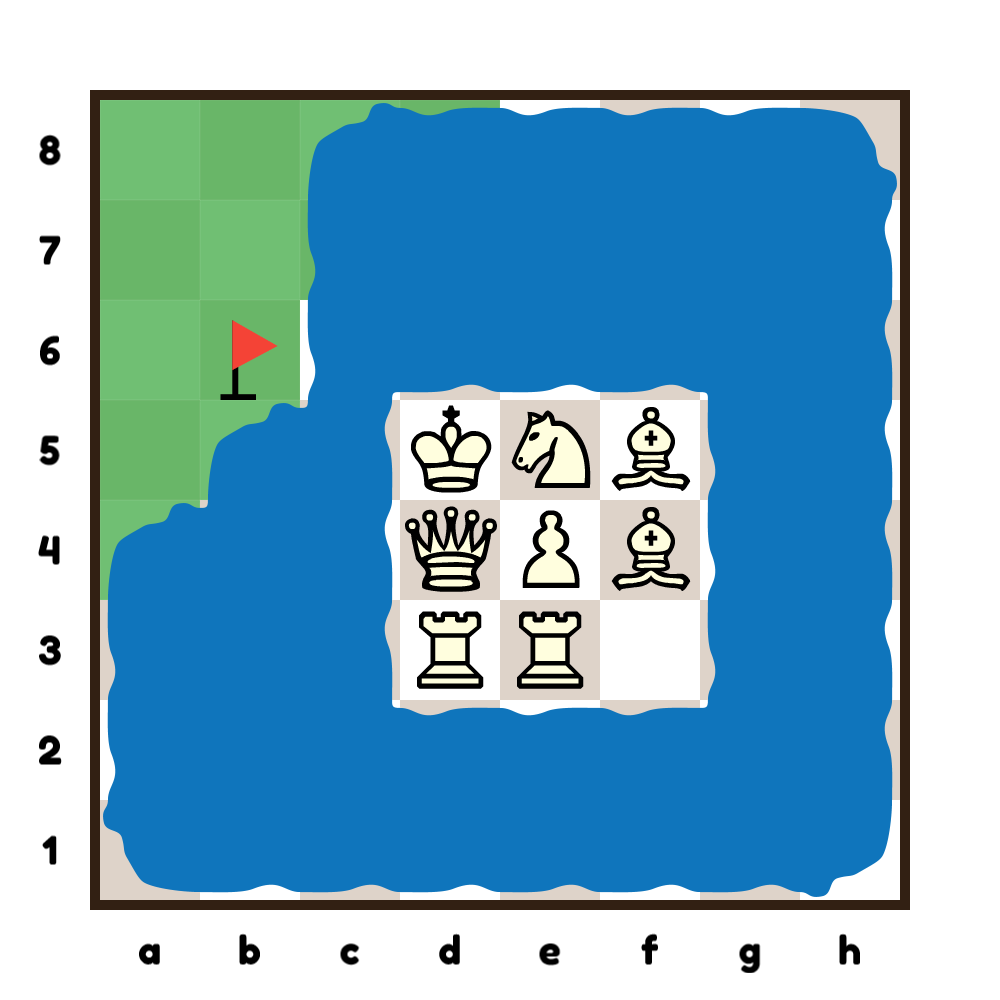 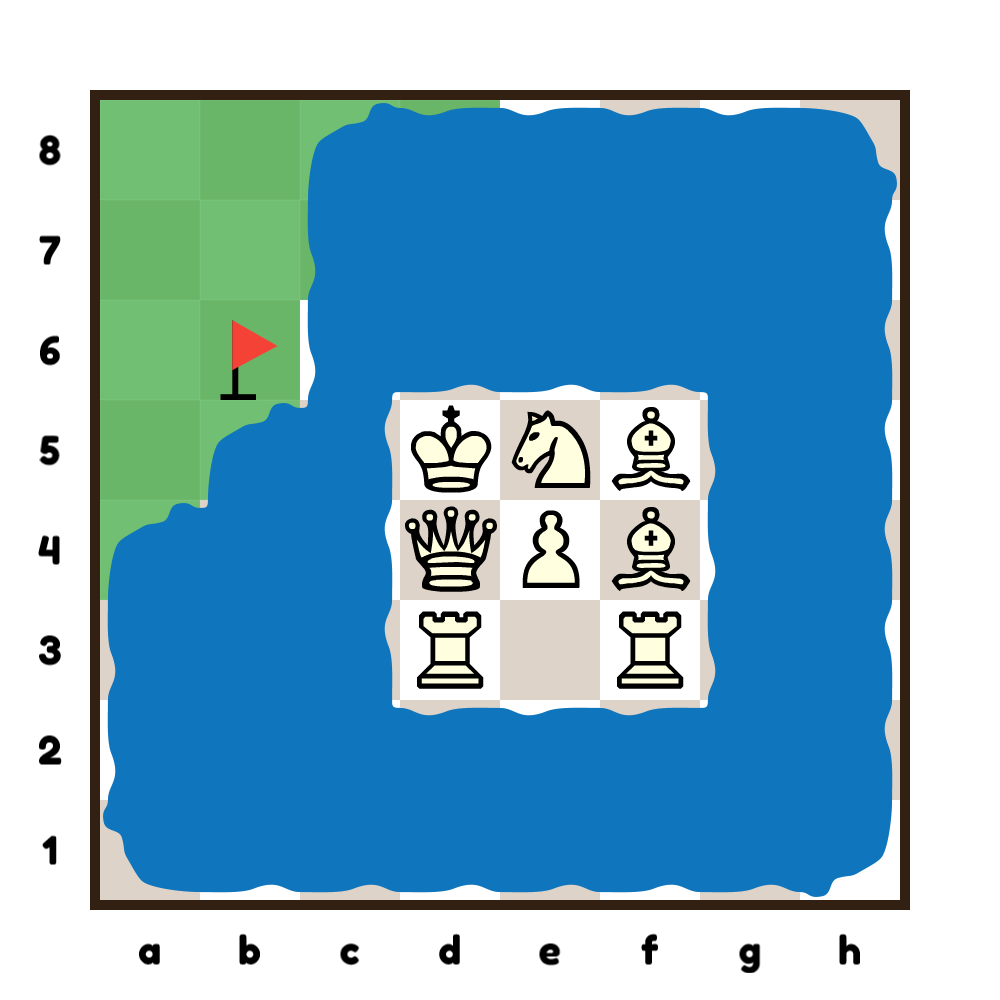 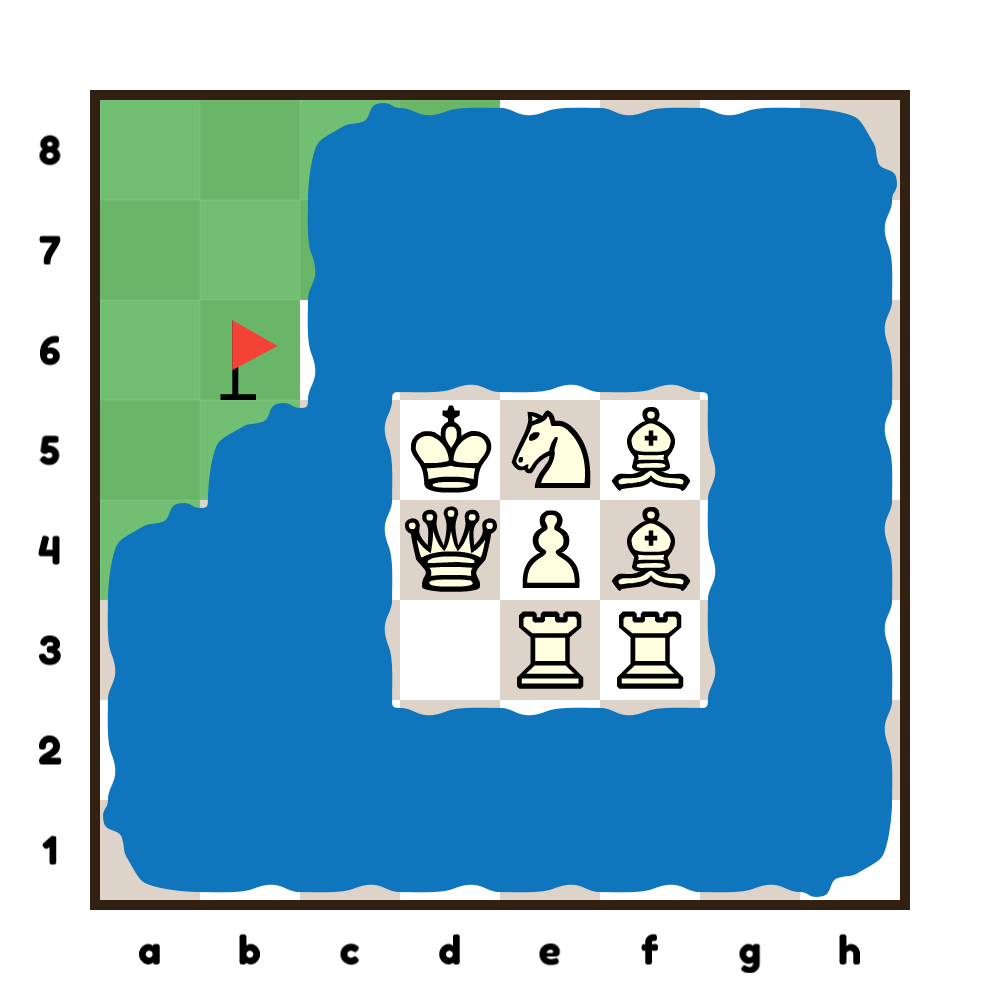 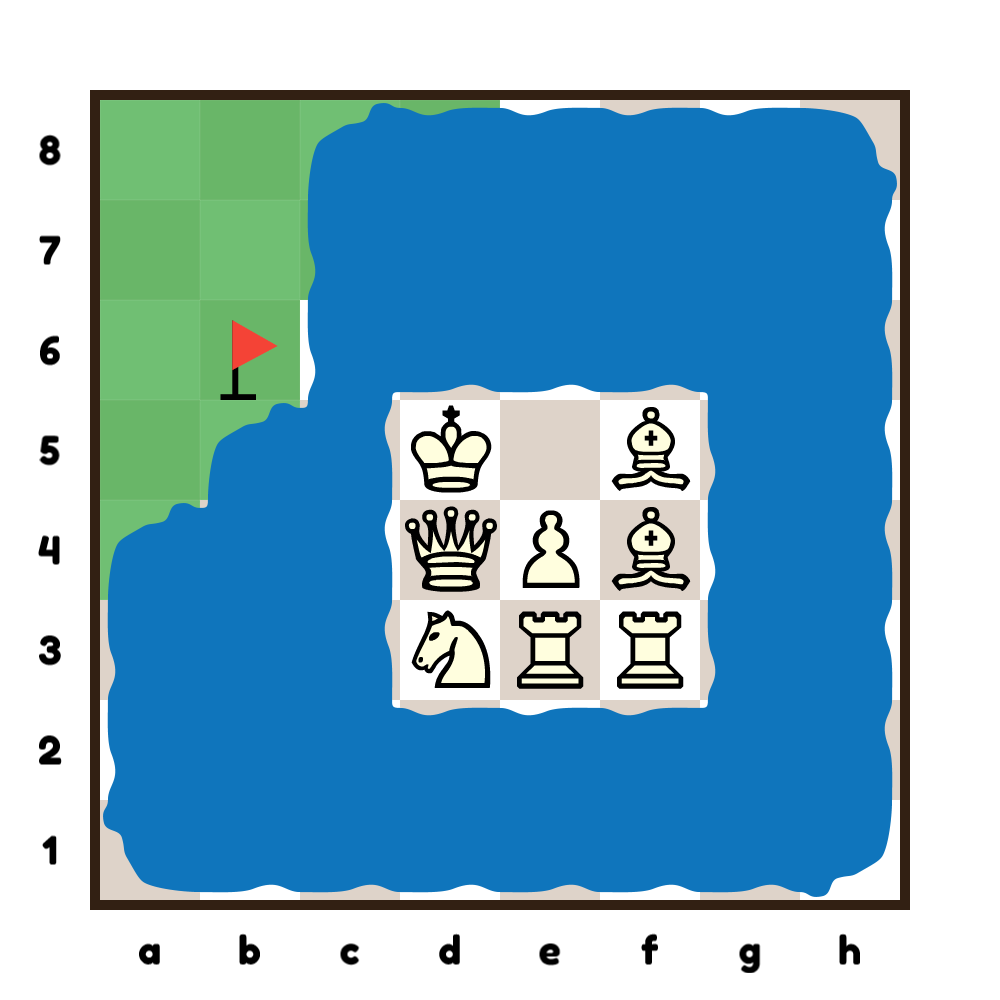 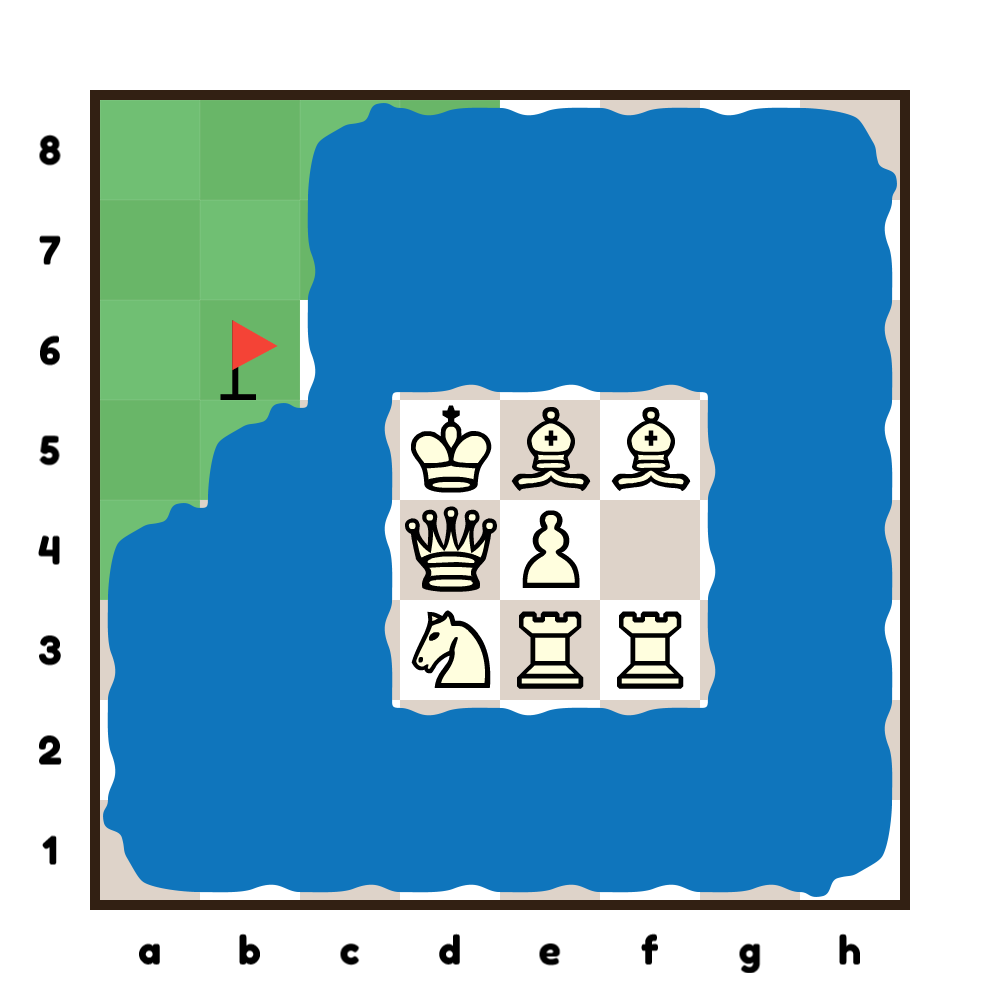 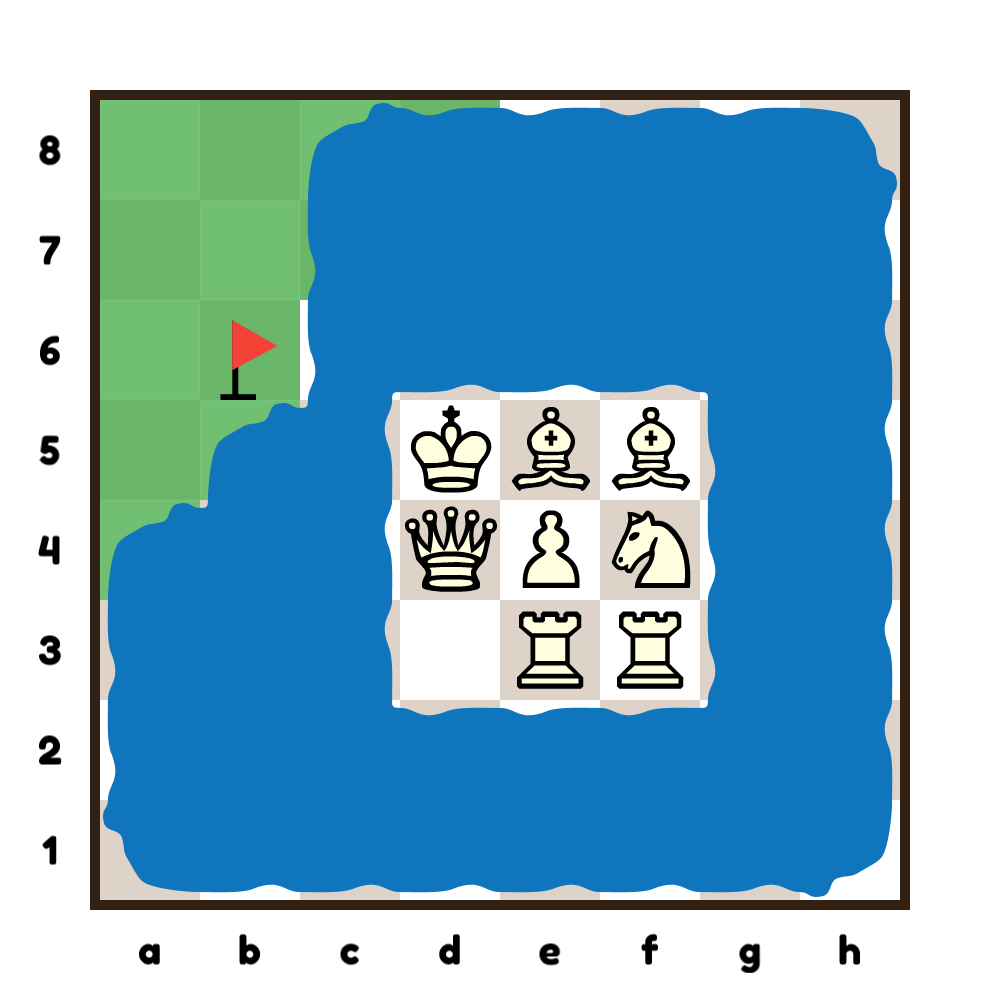 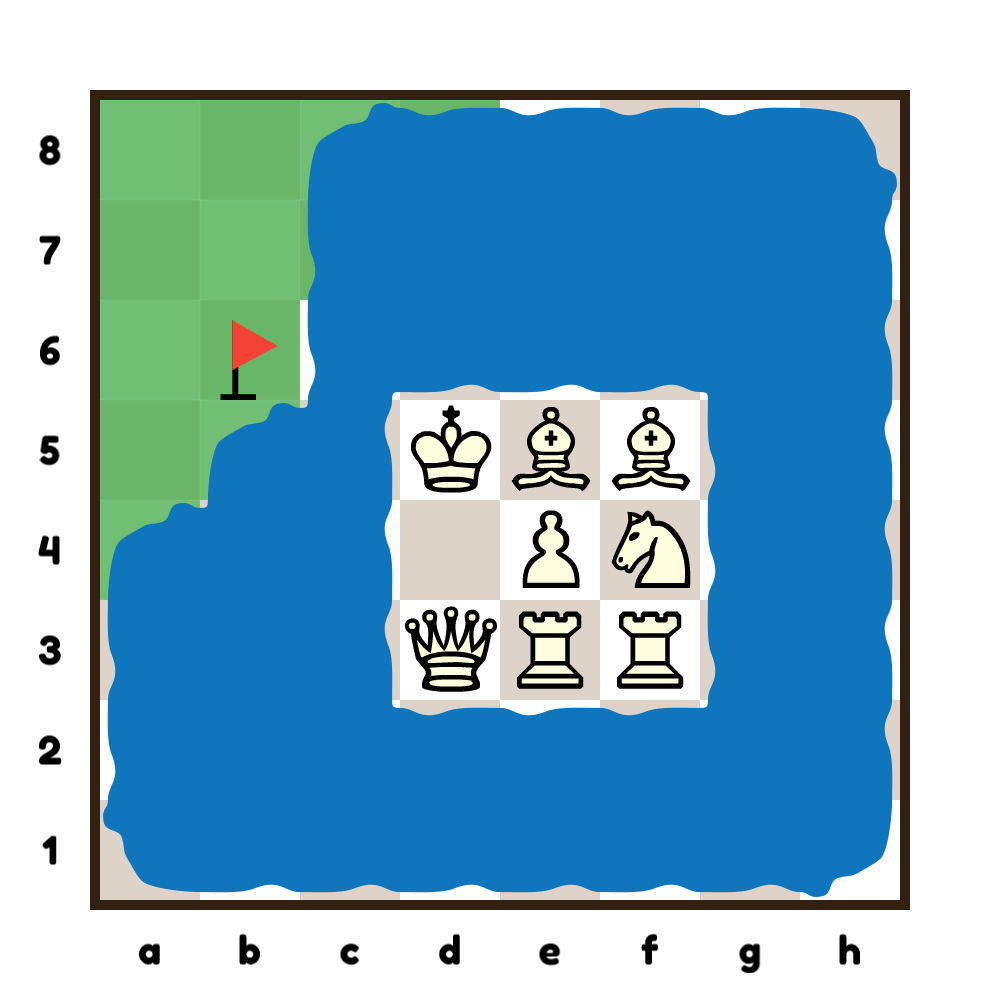 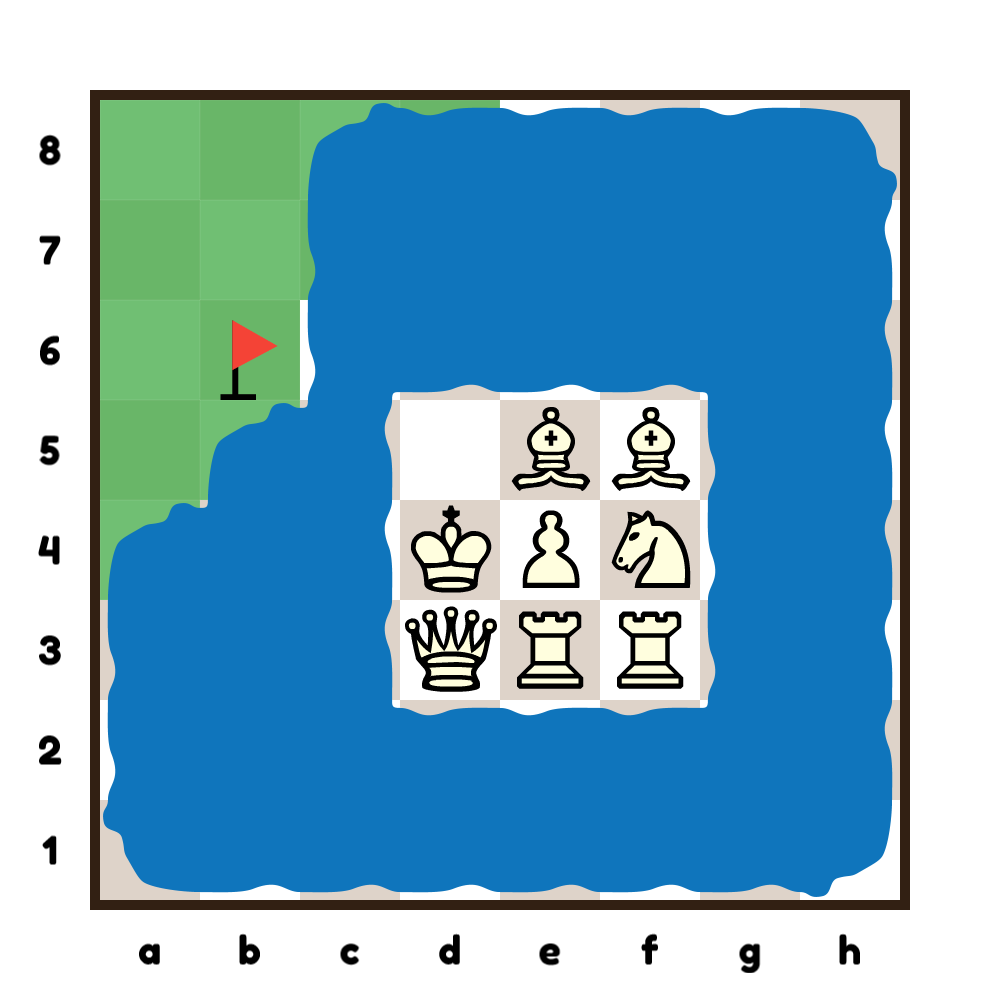 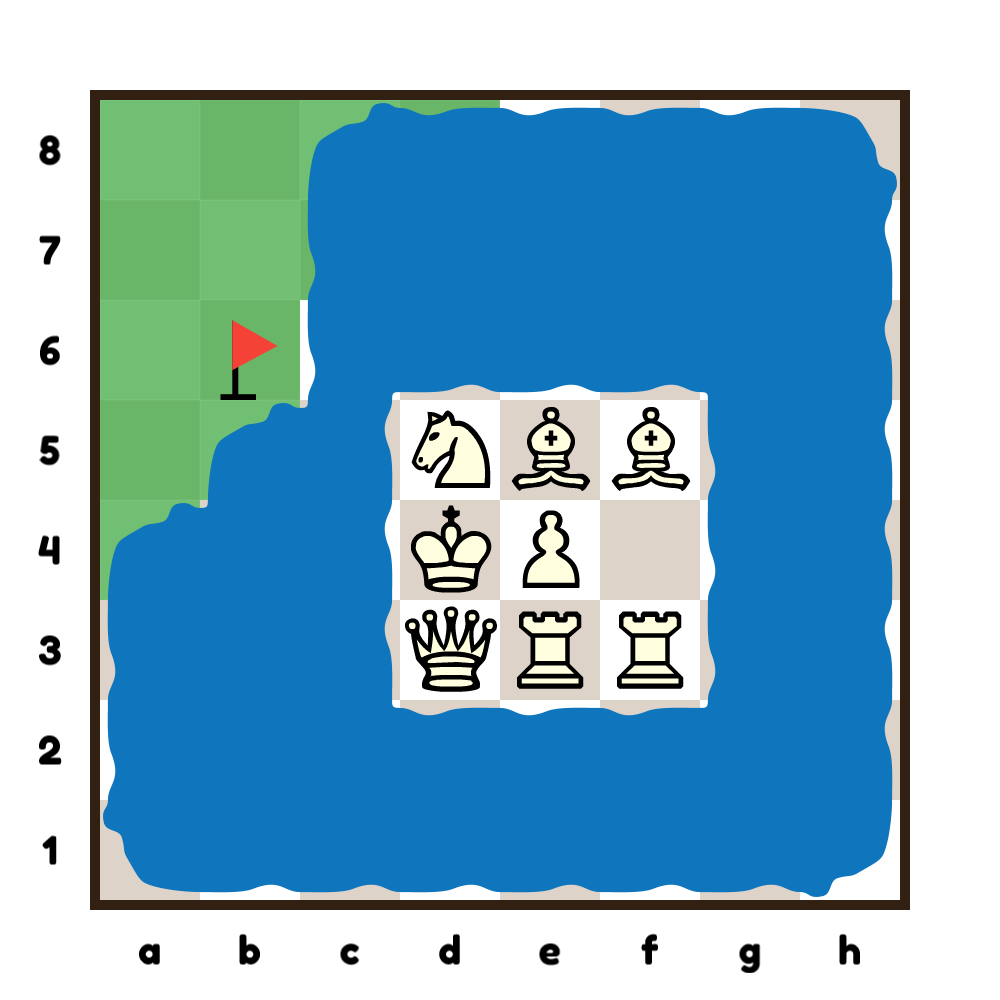 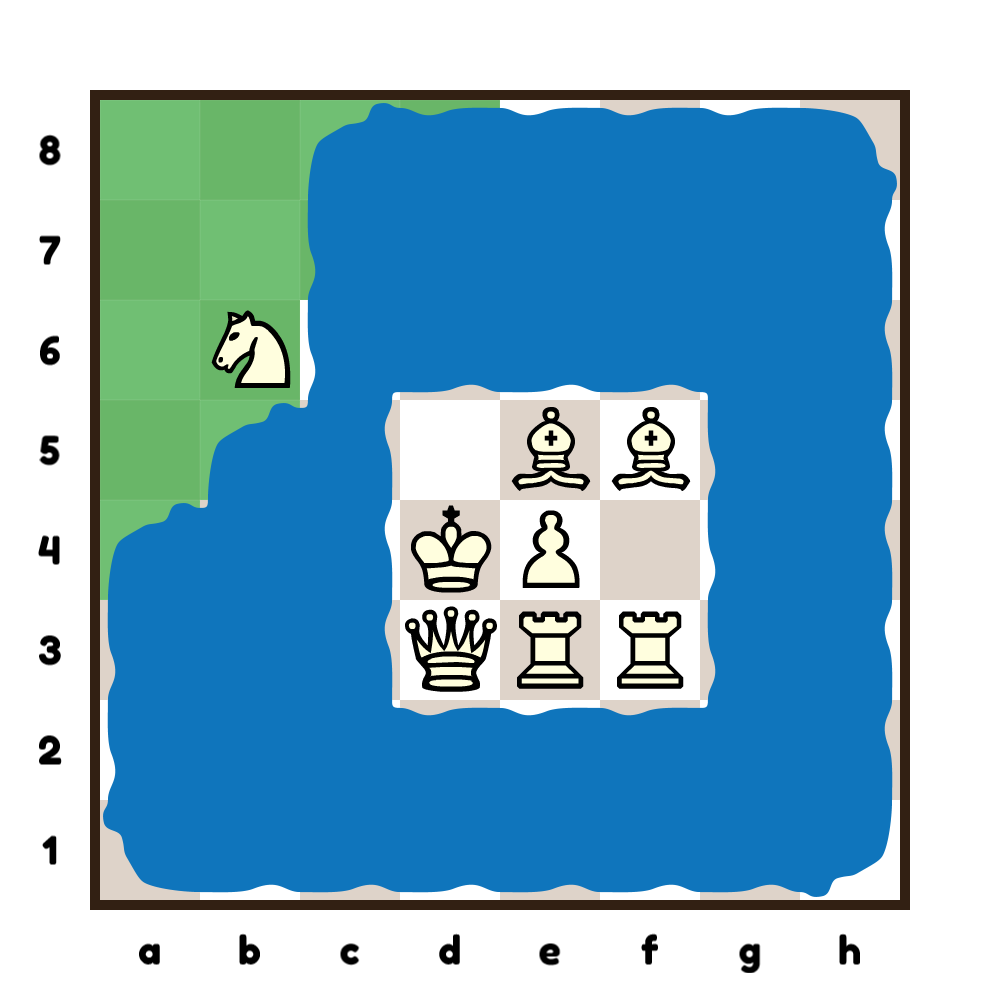 Copyright © LearningChess 2019
Simple algorithms
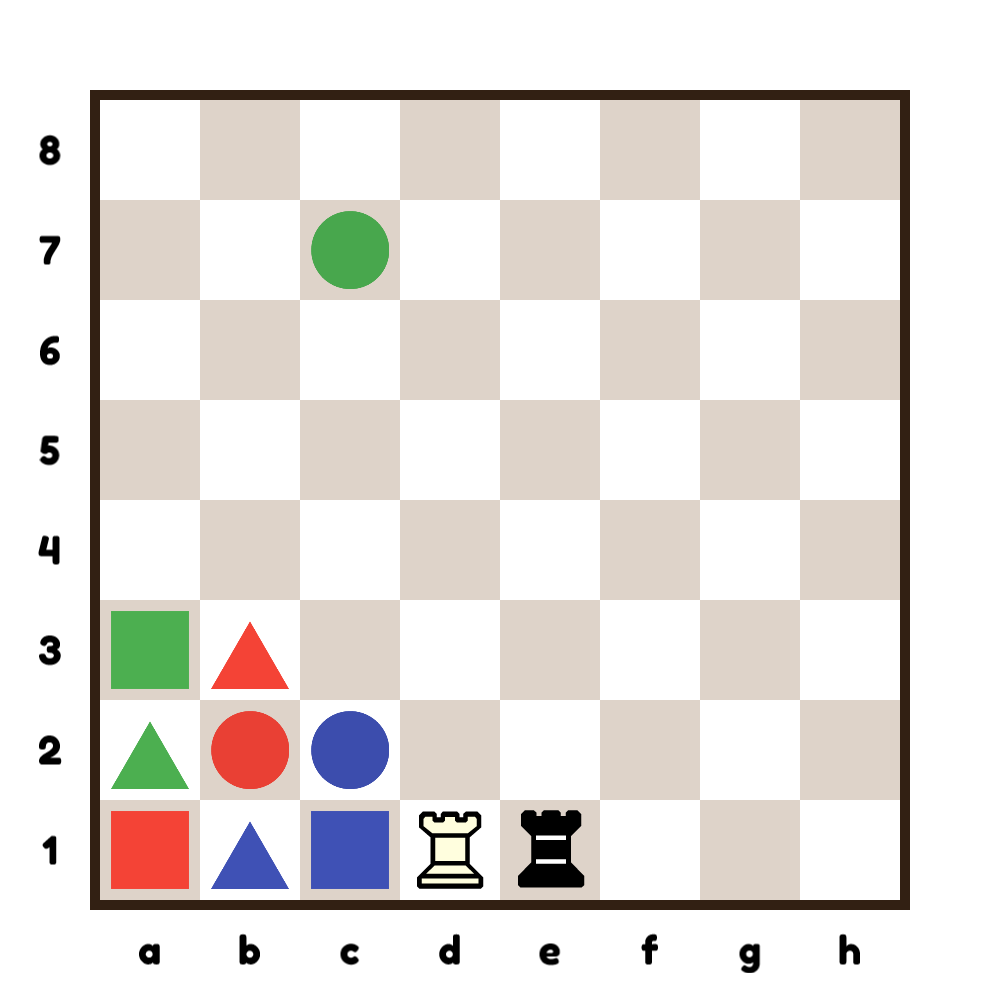 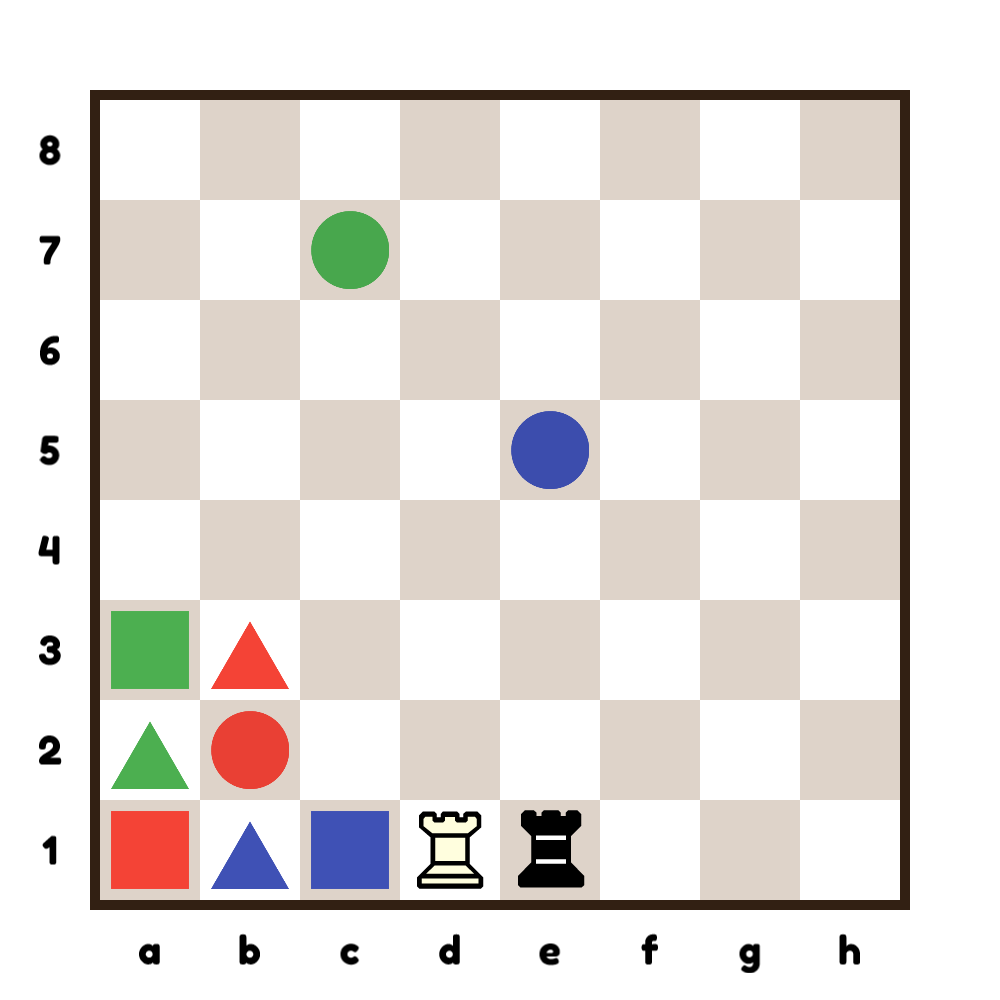 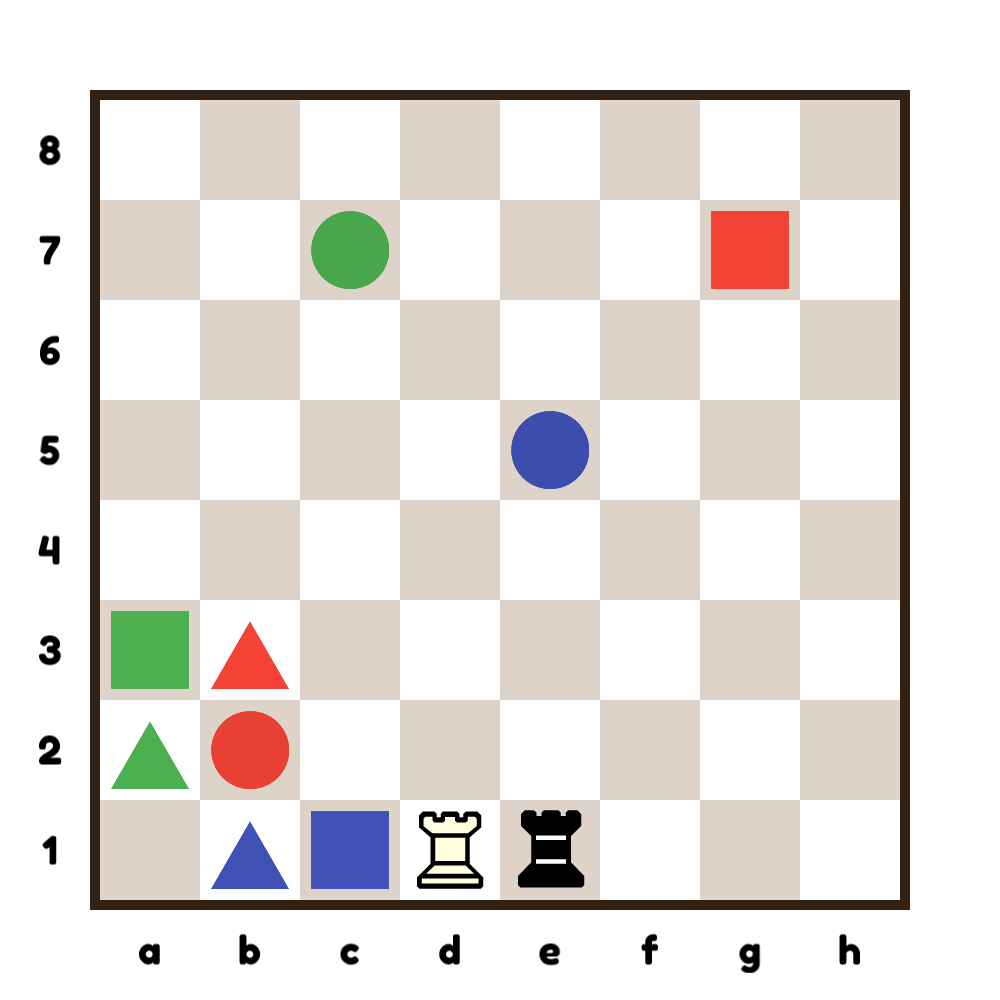 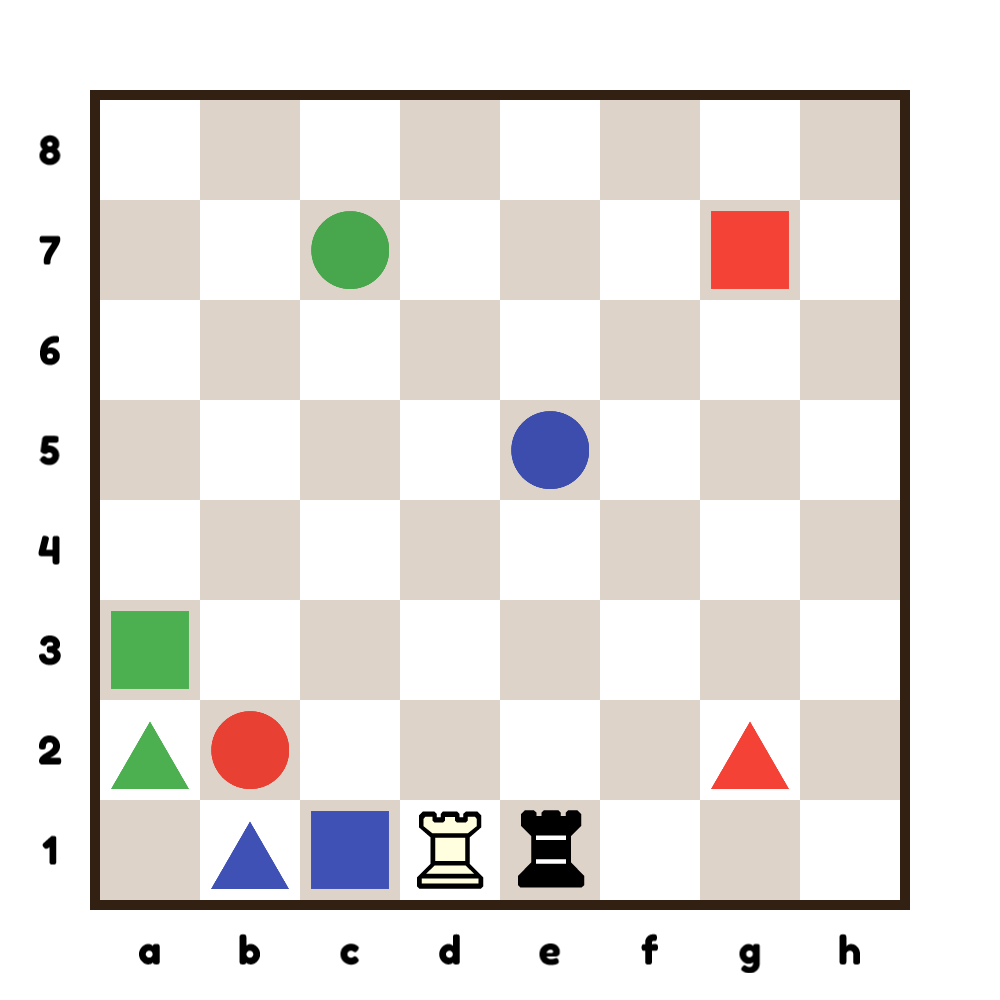 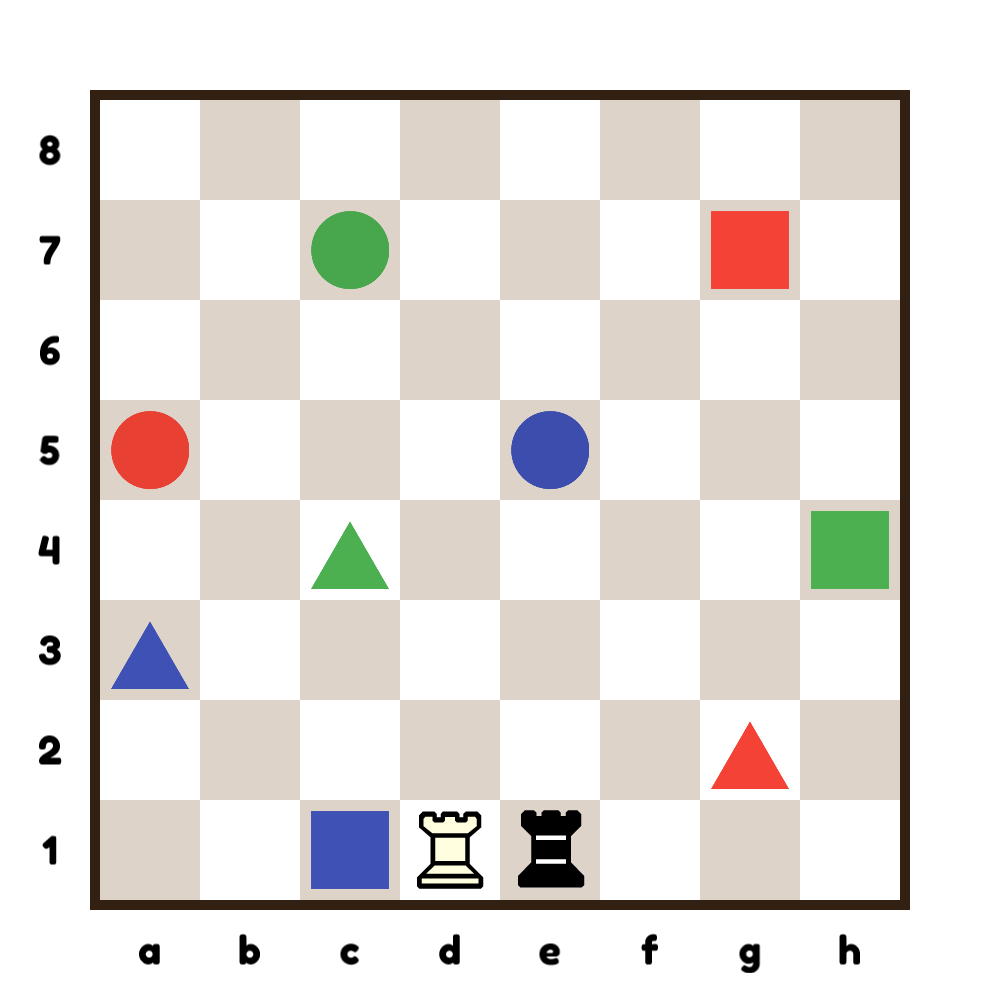 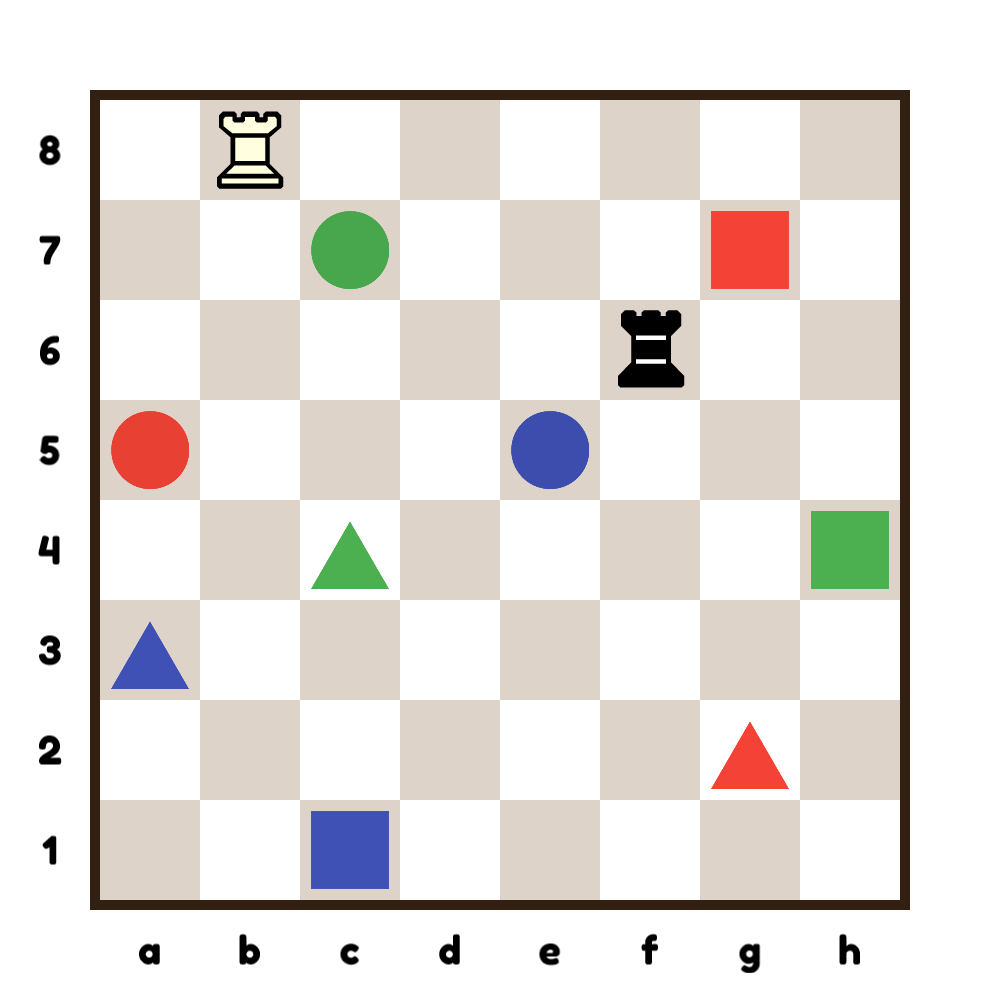 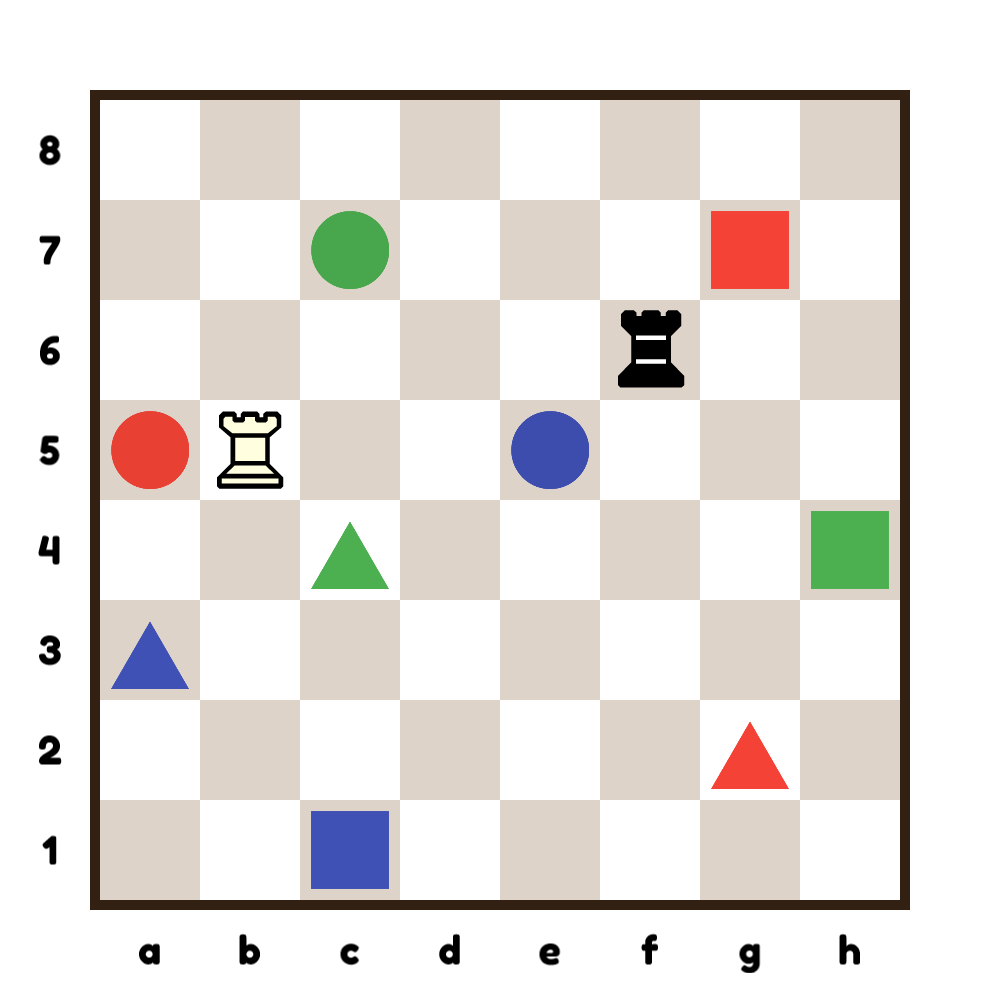 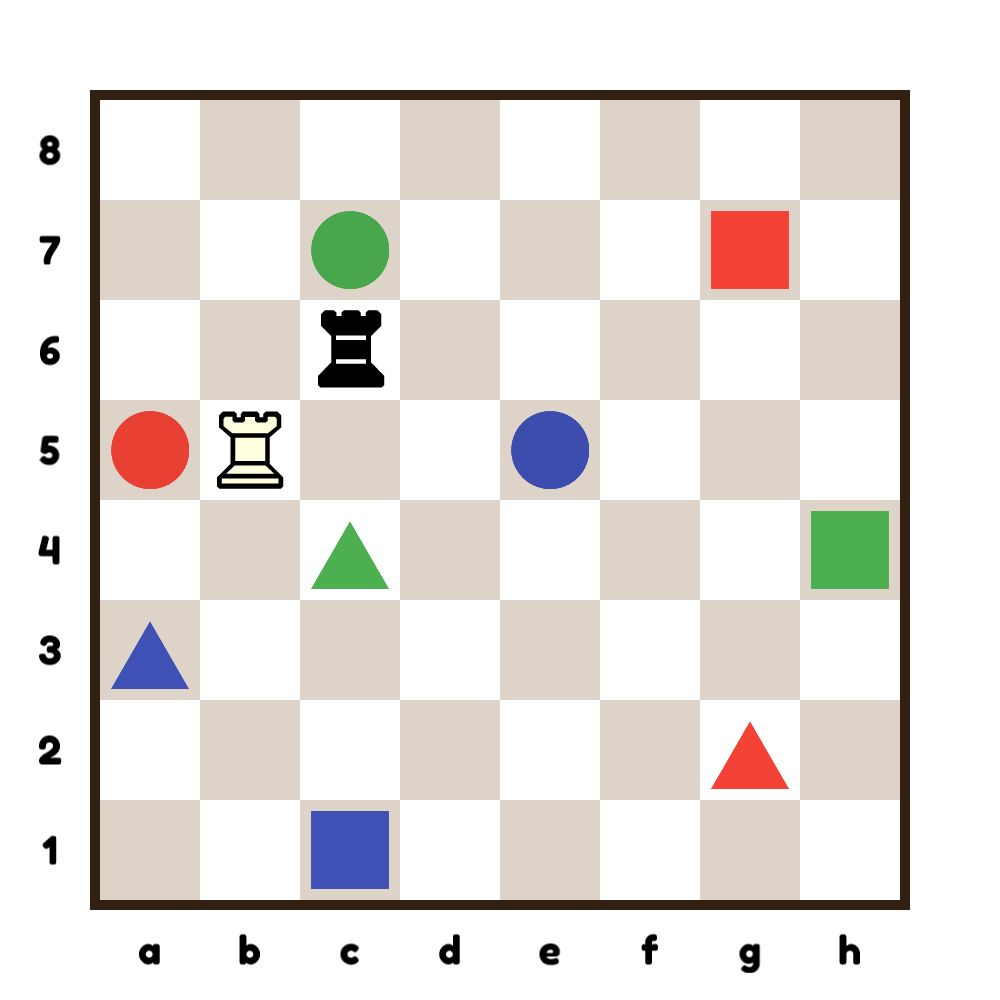 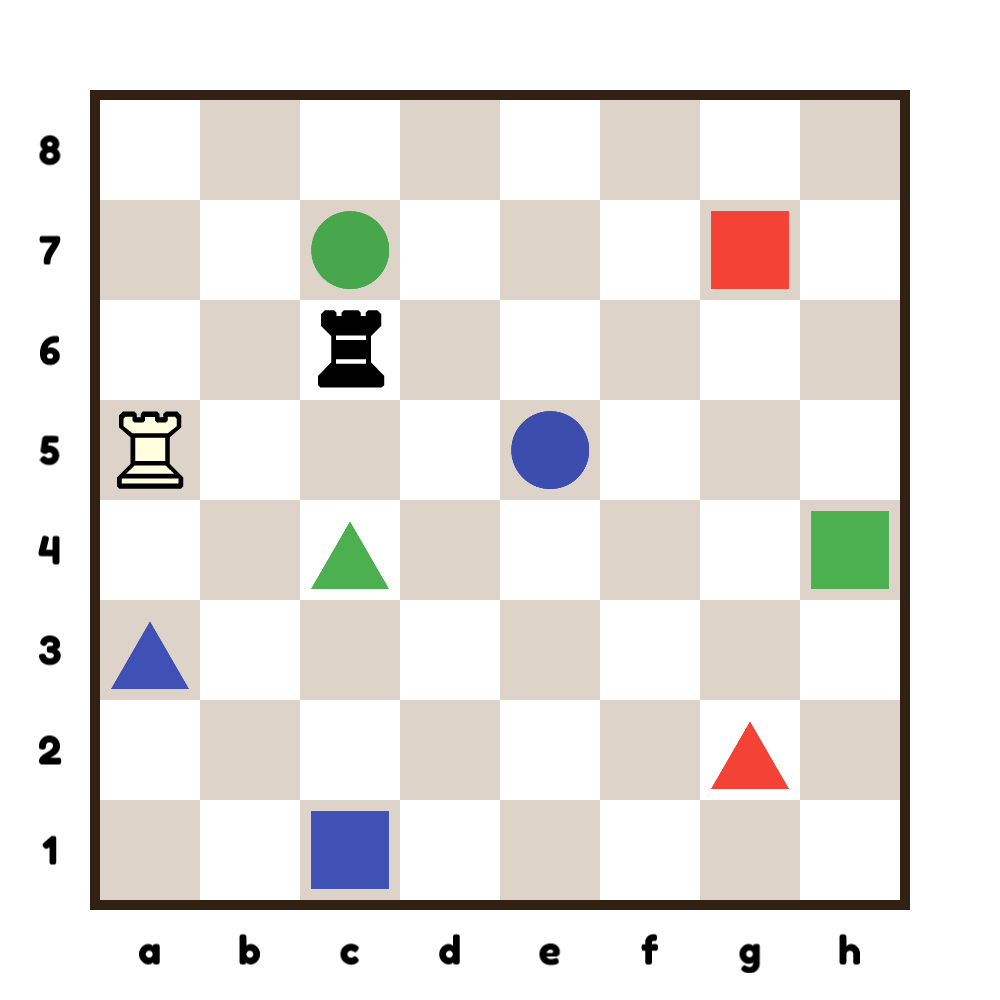 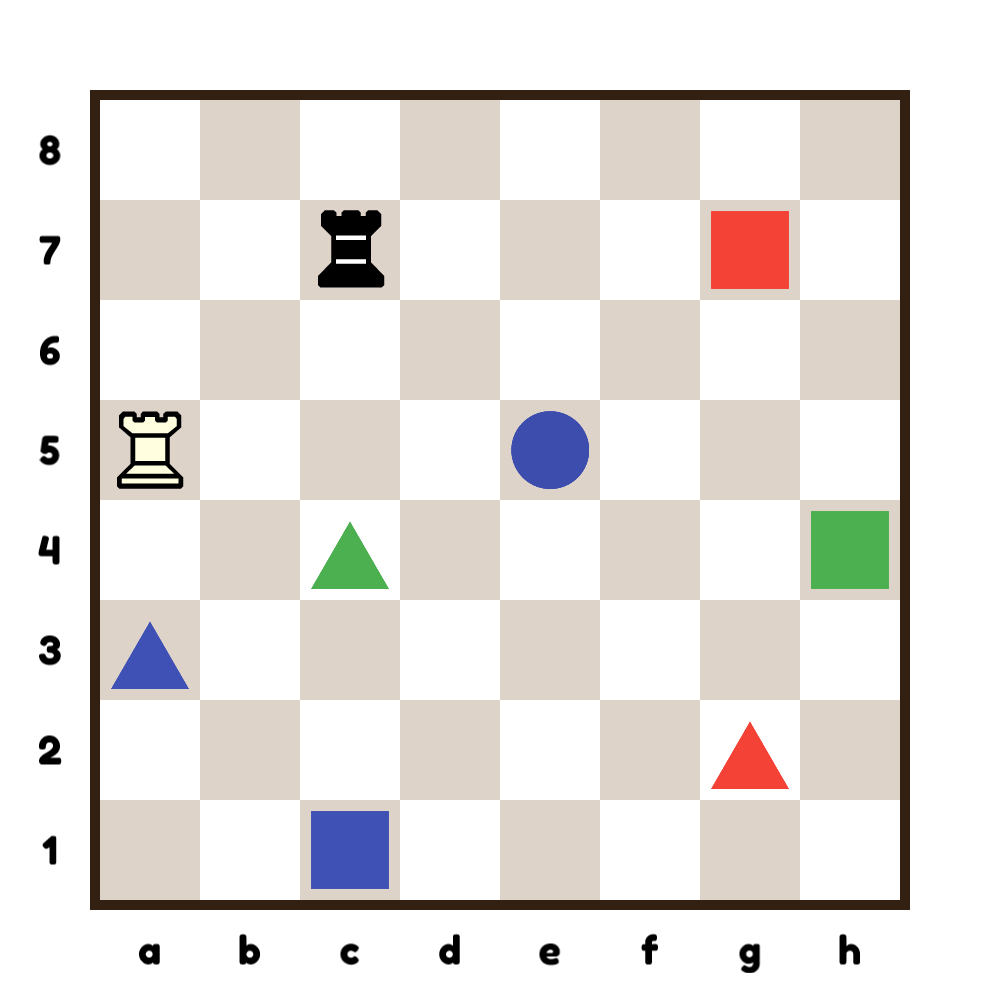 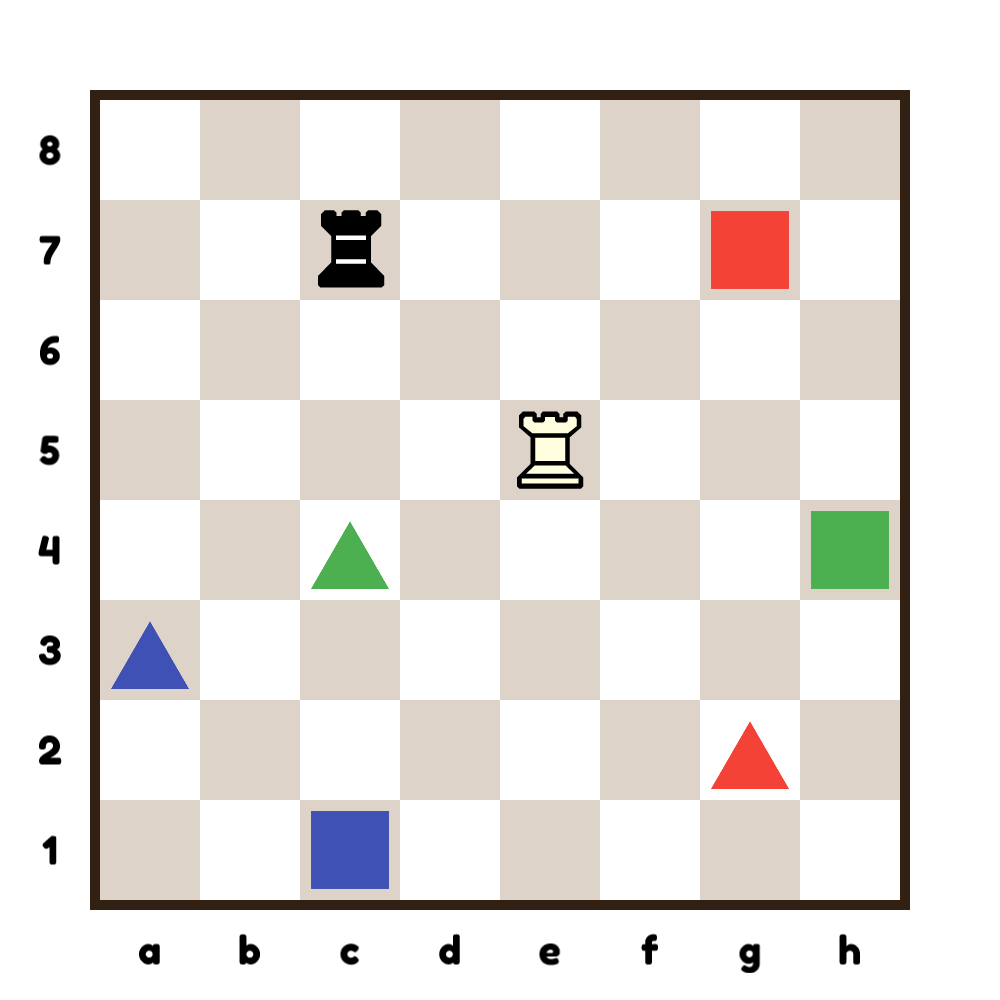 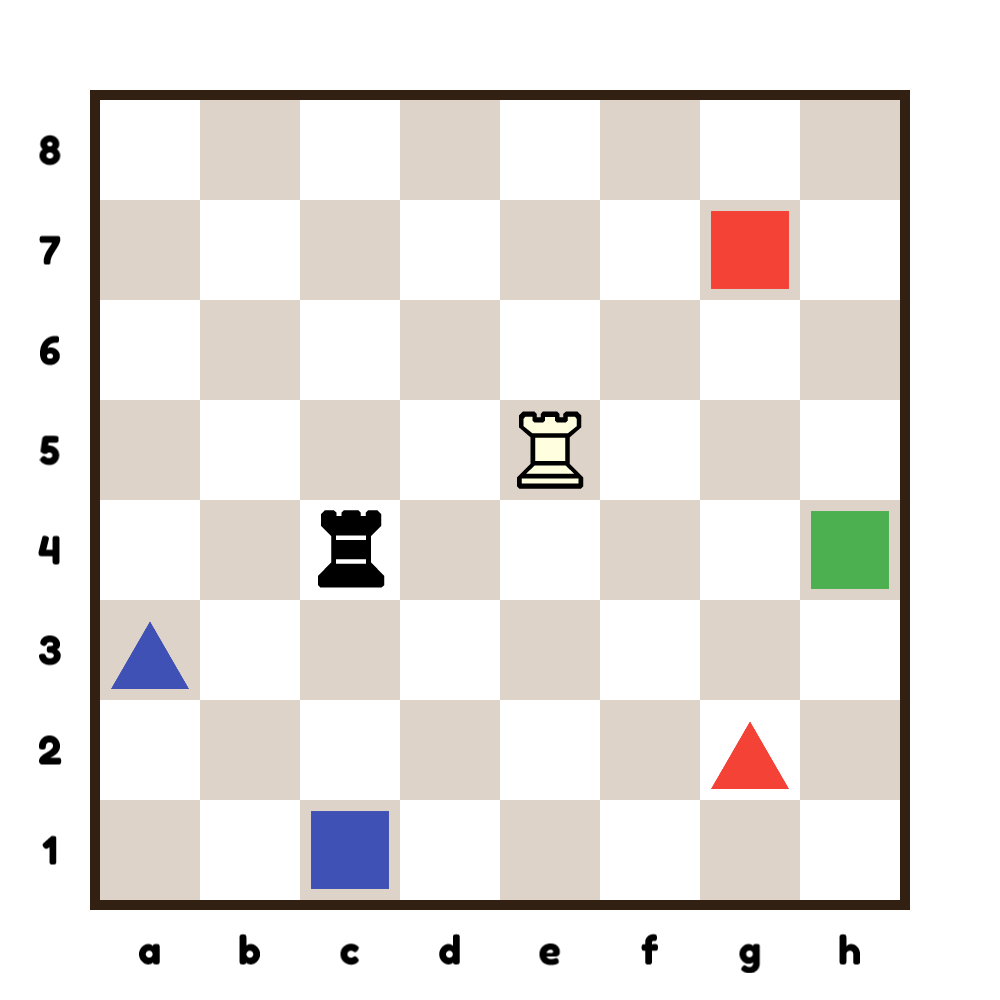 following the rules

Planning

Sustained mental focus
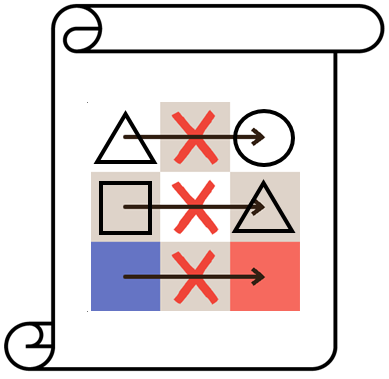 Copyright © LearningChess 2019
Board Buddies in LogiQ Land
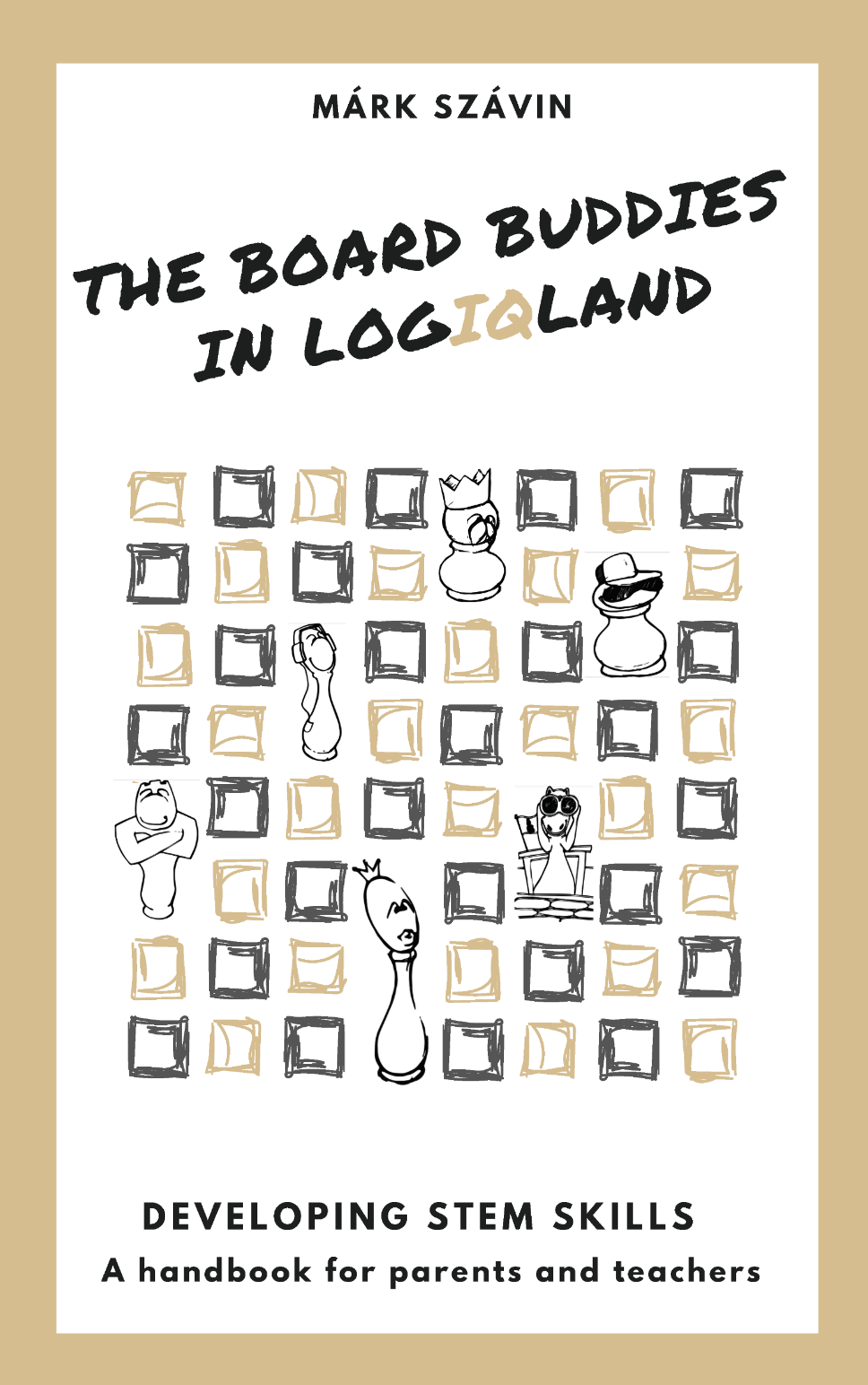 A collection for teachers and parents
		
9 games 
25 puzzles
Instructions
Hints for practical use
Tested in practice
+ 100s of     variants
Copyright © LearningChess 2019
Board Buddies in LogiQ Land
5 areas of STEM skill development:

Problem Solving – applying strategies 
Spatial Skills – mental rotation, visualizing 
Logic – patterns and grouping
Mathematics – relations, numeracy
Simple Algorithms – iteration, sequences, sorting
Copyright © LearningChess 2019
Resources for developing numeracy
-value and movement of the pieces 
-properties of the board
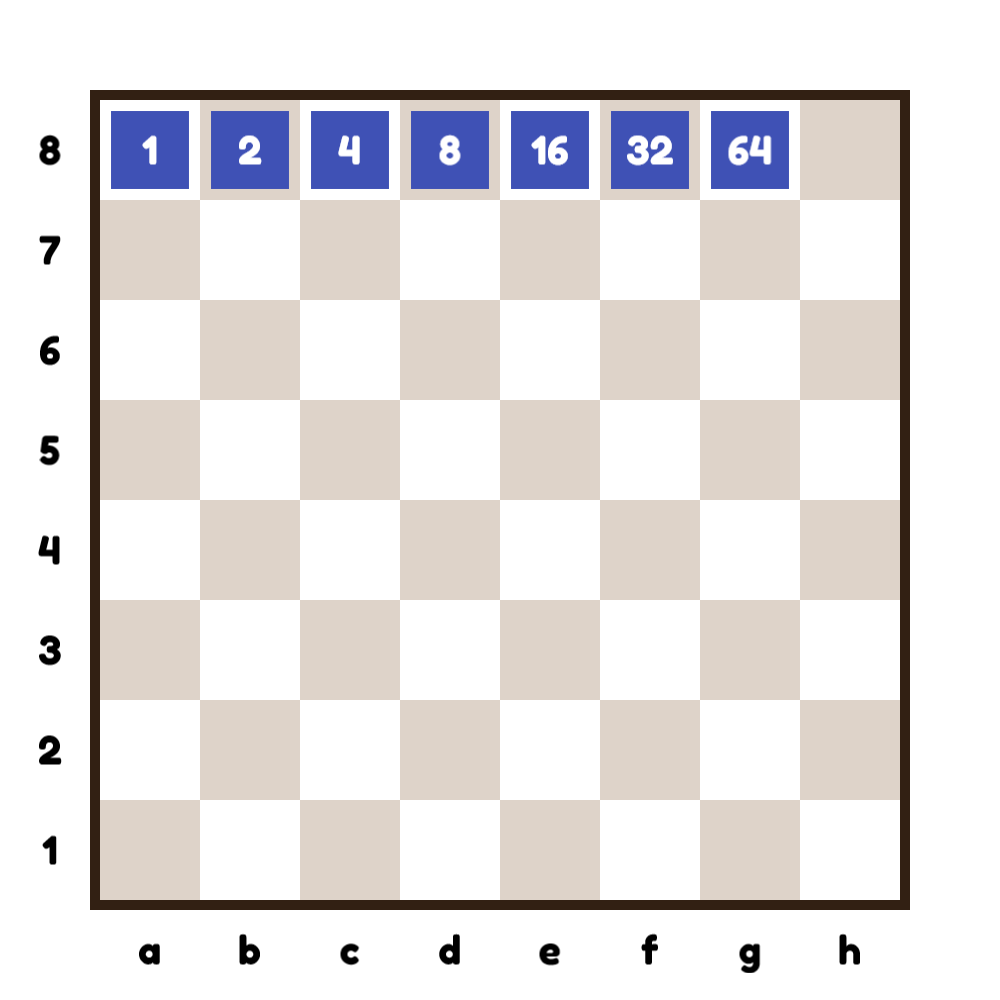 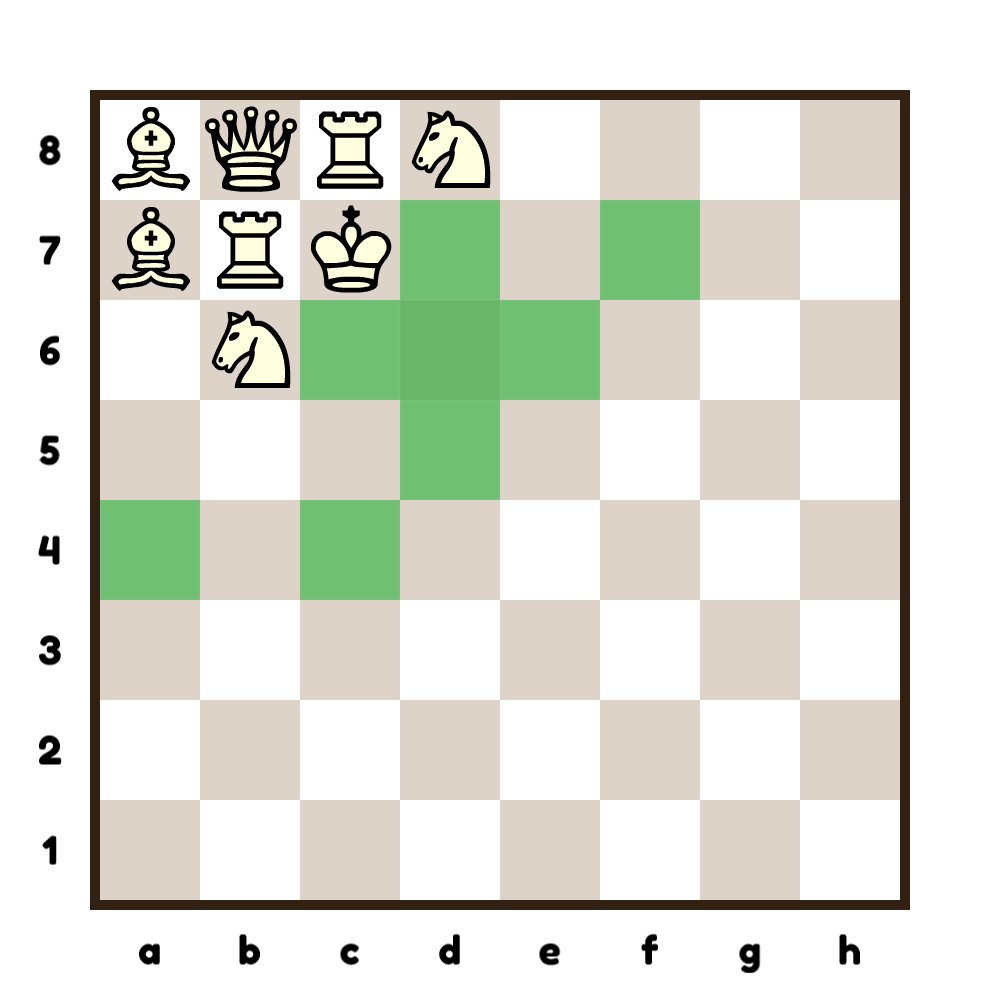 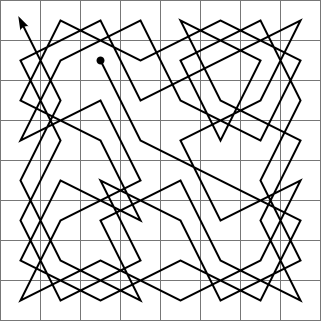 Copyright © LearningChess 2019
Using the value of the pieces
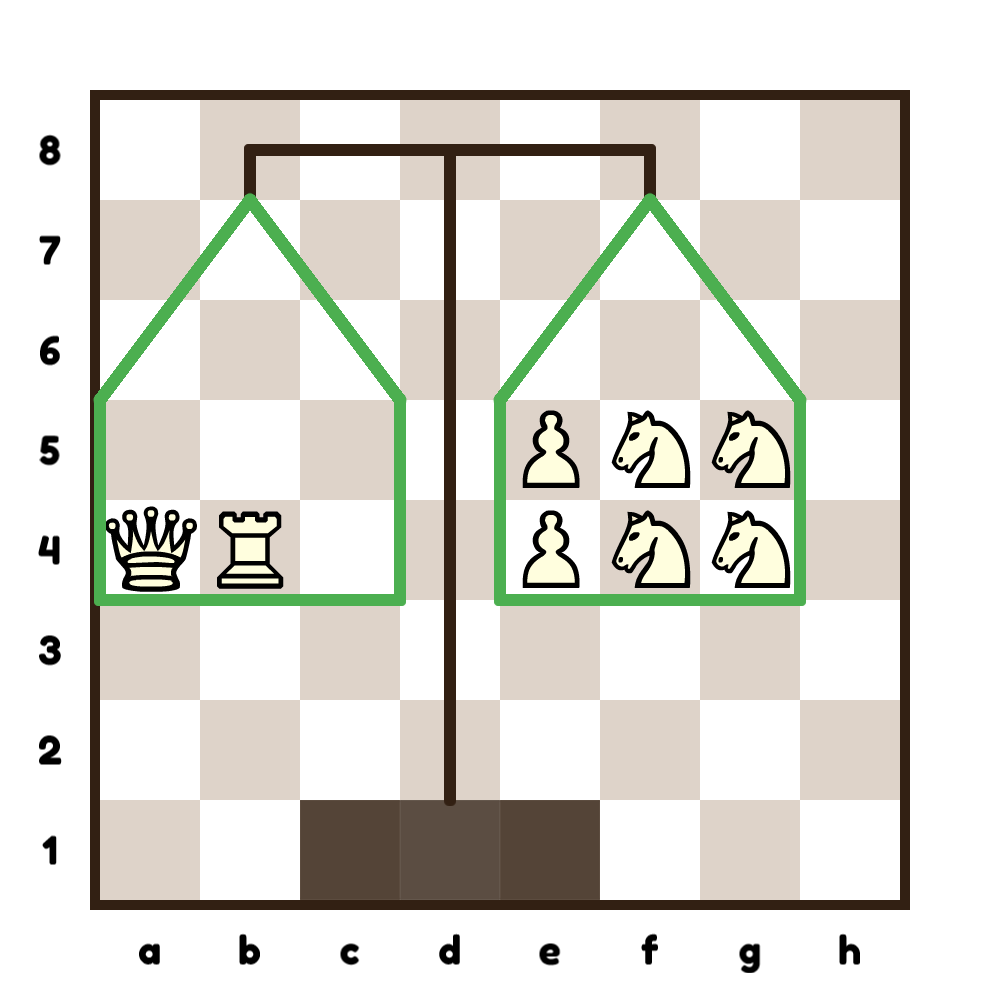 Copyright © LearningChess 2019
Addition
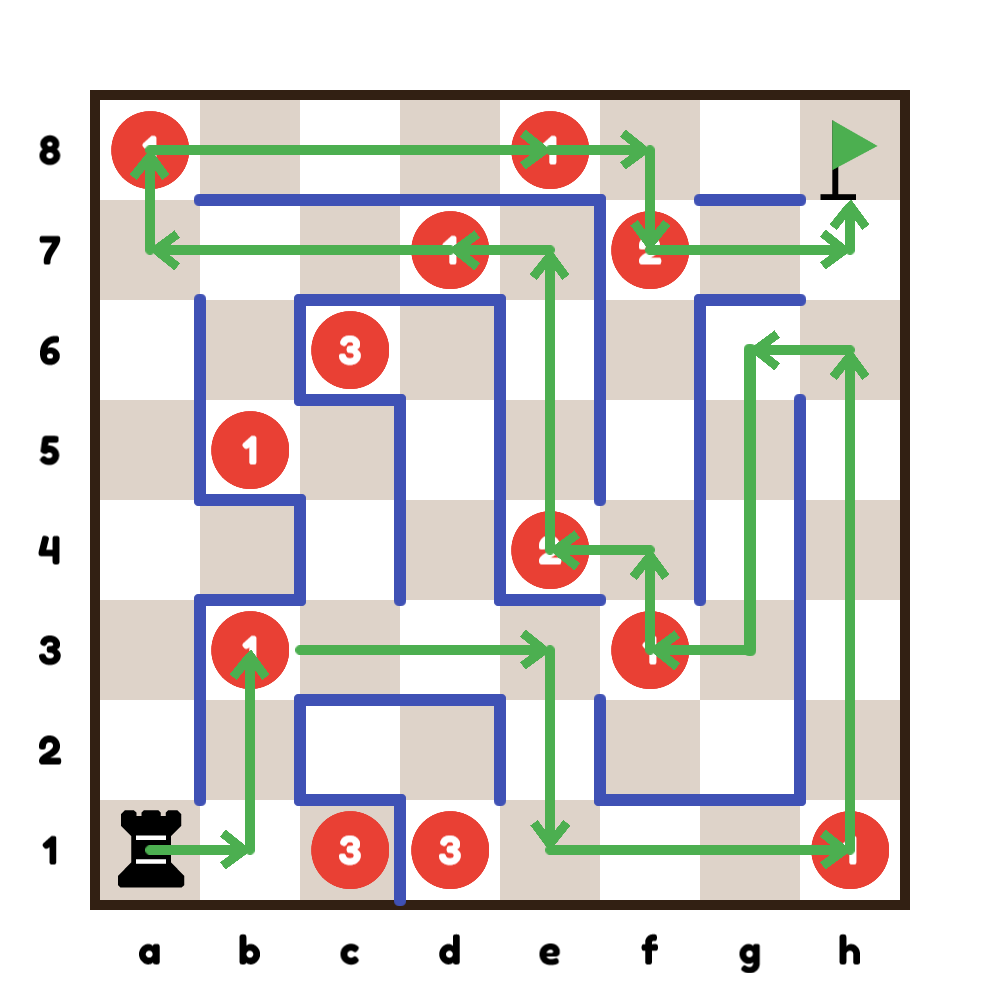 1 + 1 + 1 + 2 + 1 + 1 + 1 + 2 = 10
Copyright © LearningChess 2019
Addition
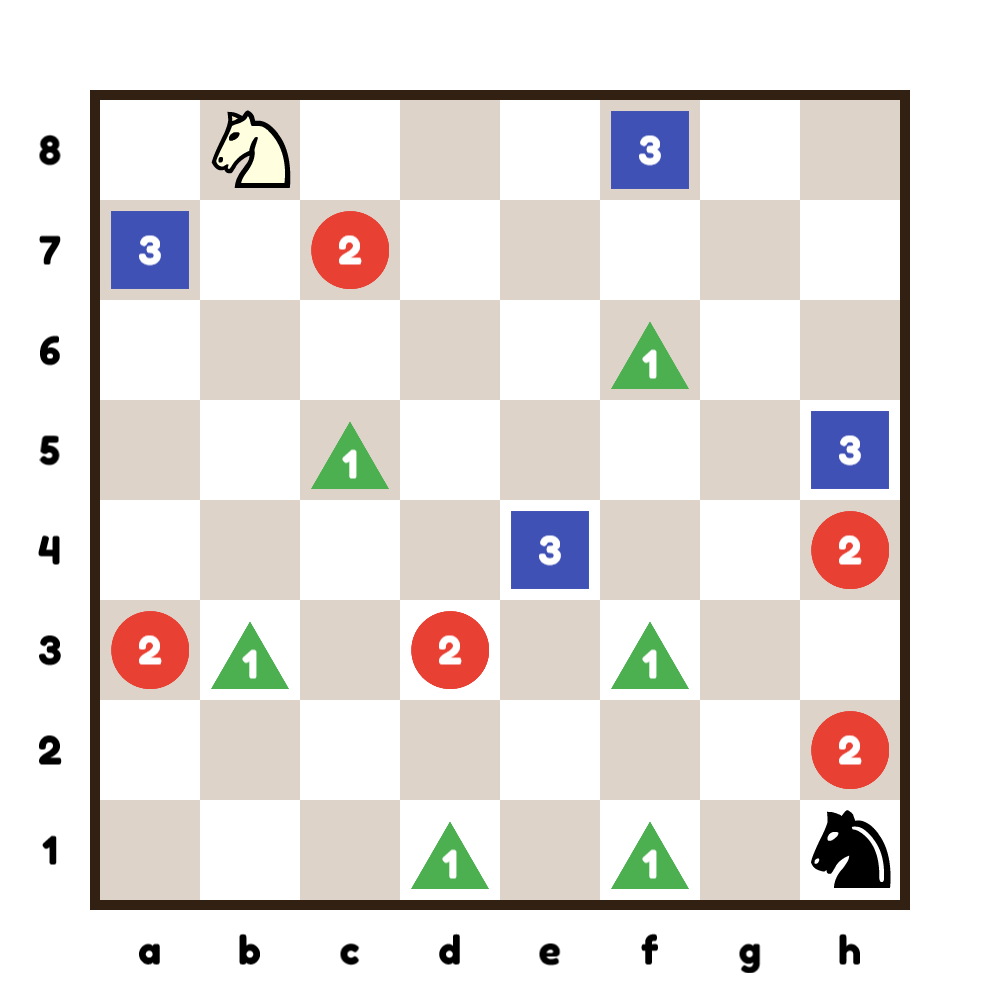 Copyright © LearningChess 2019
Negative numbers and subtraction
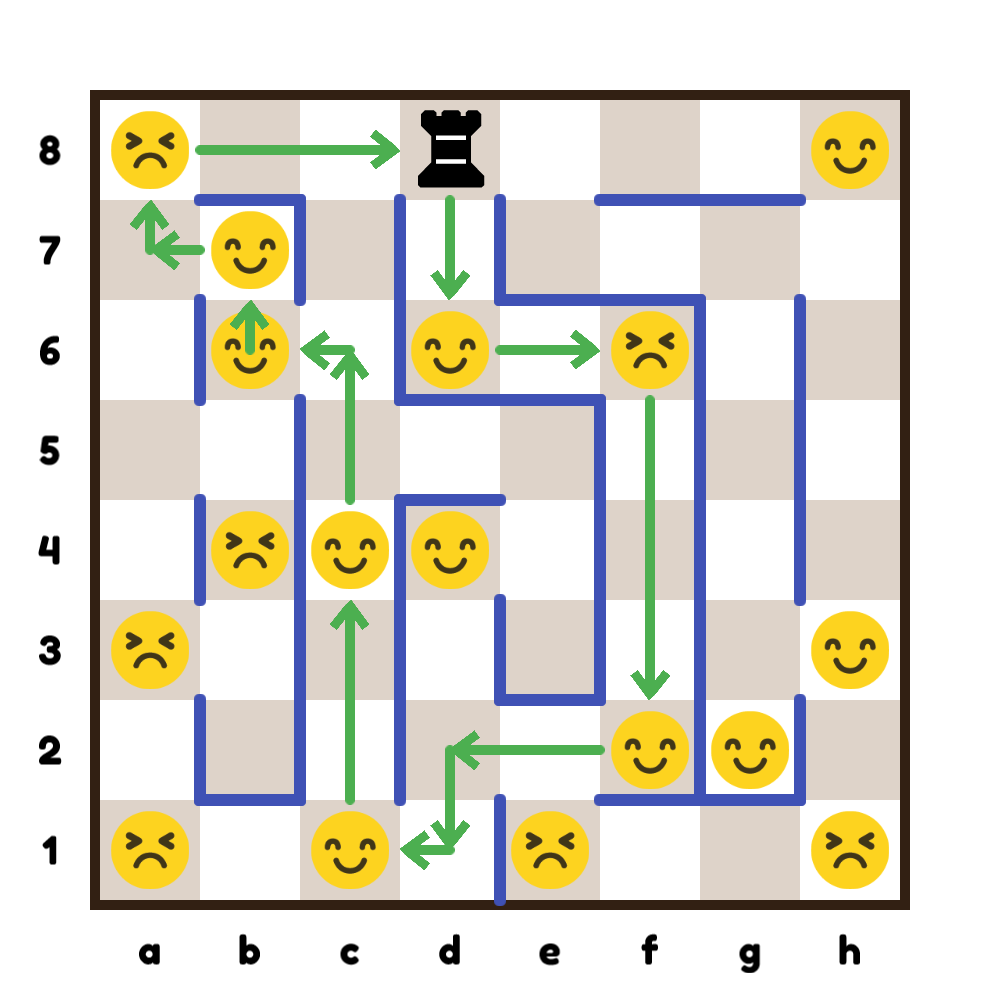 6😊 + 2😣 = 4😊
Copyright © LearningChess 2019
Combining themes
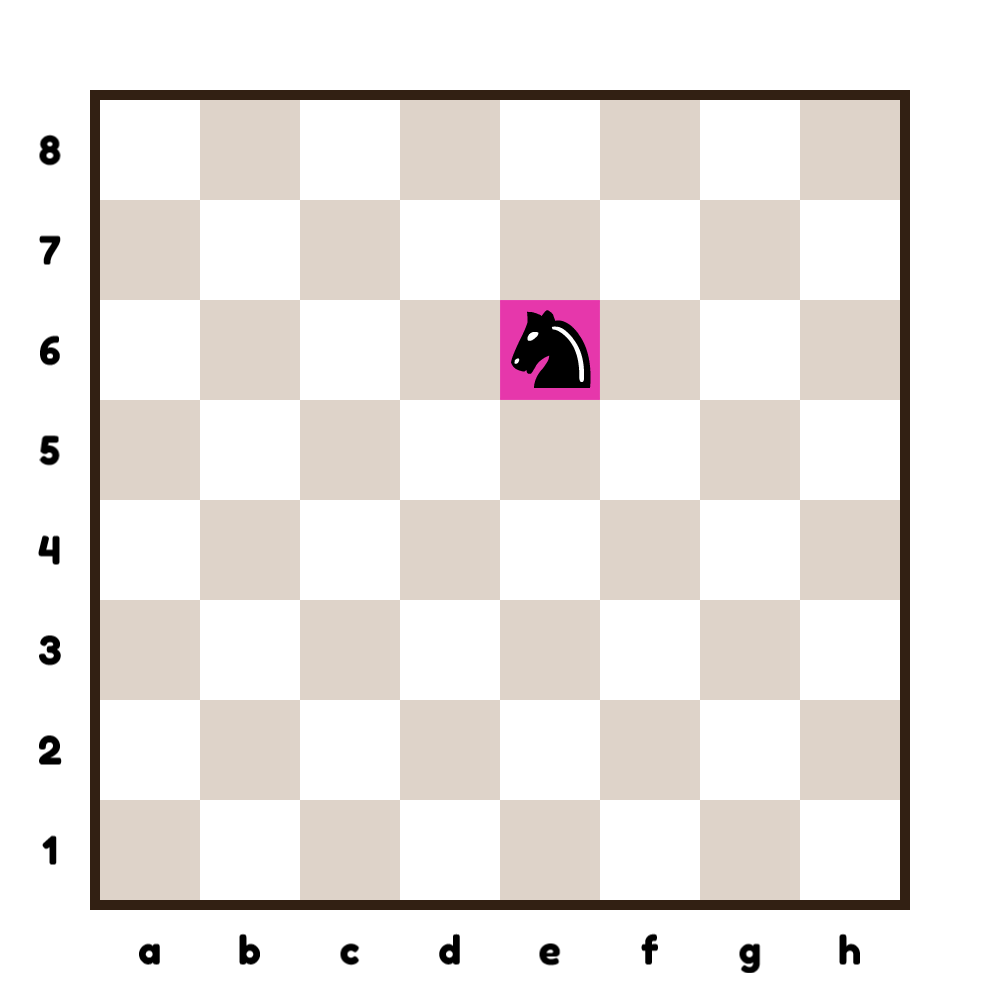 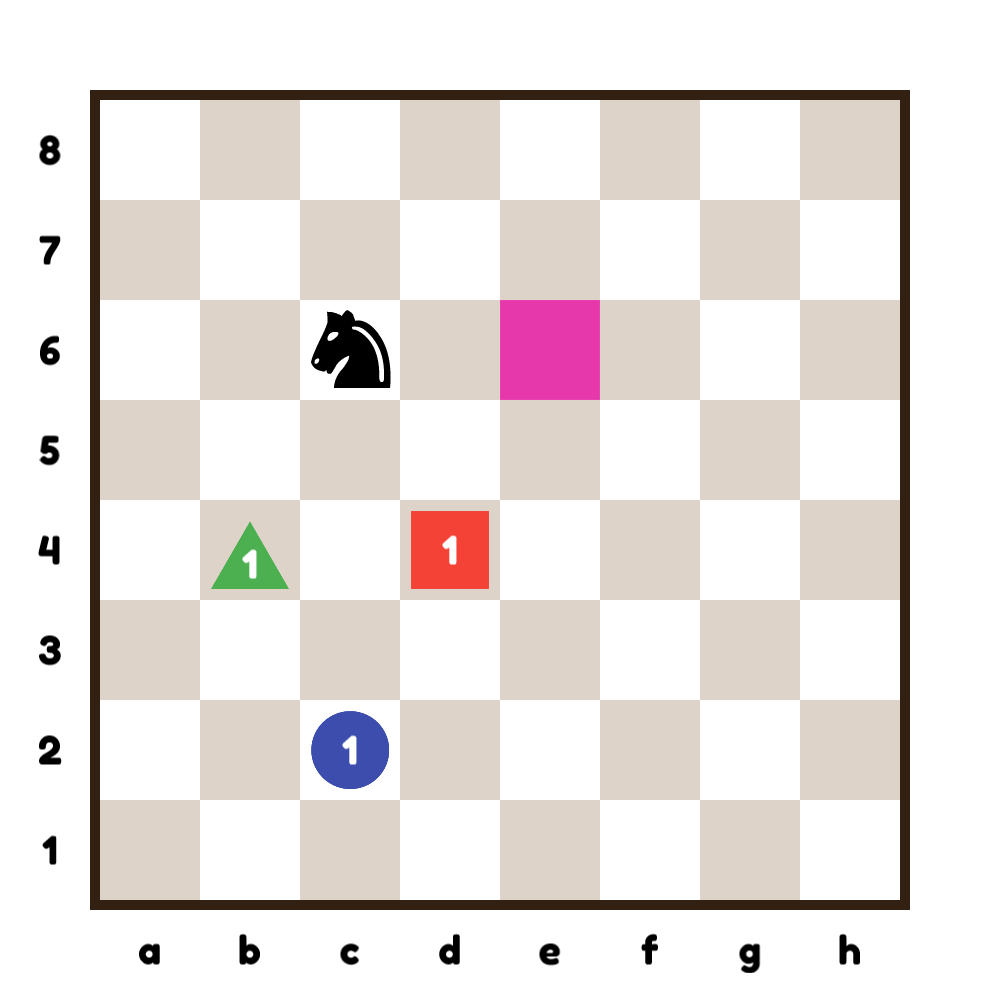 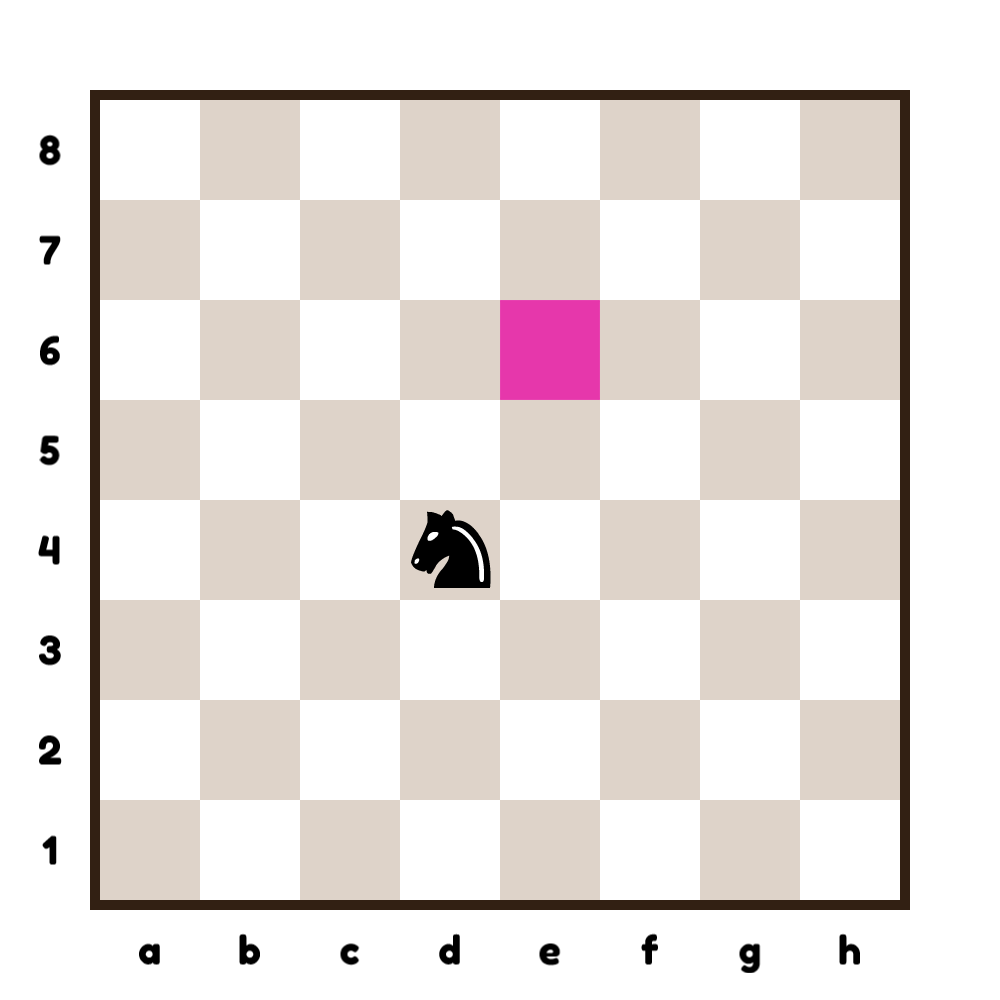 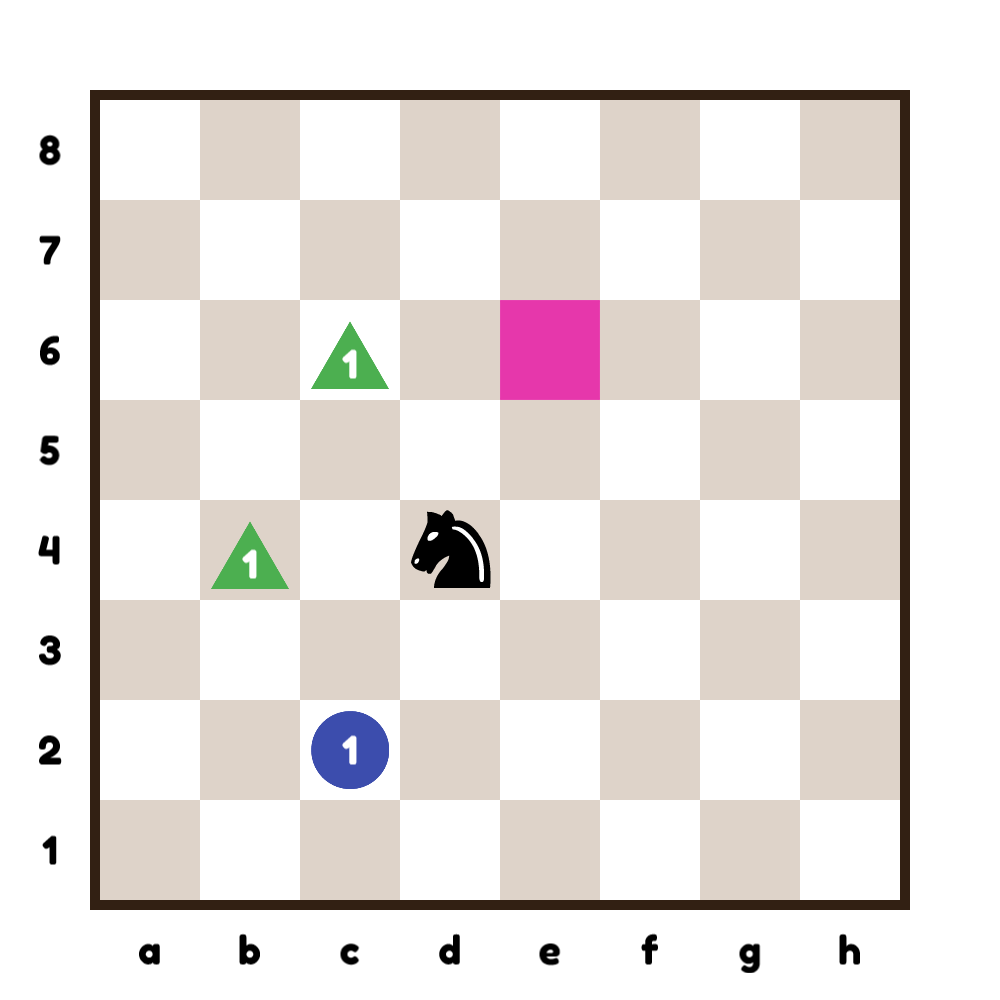 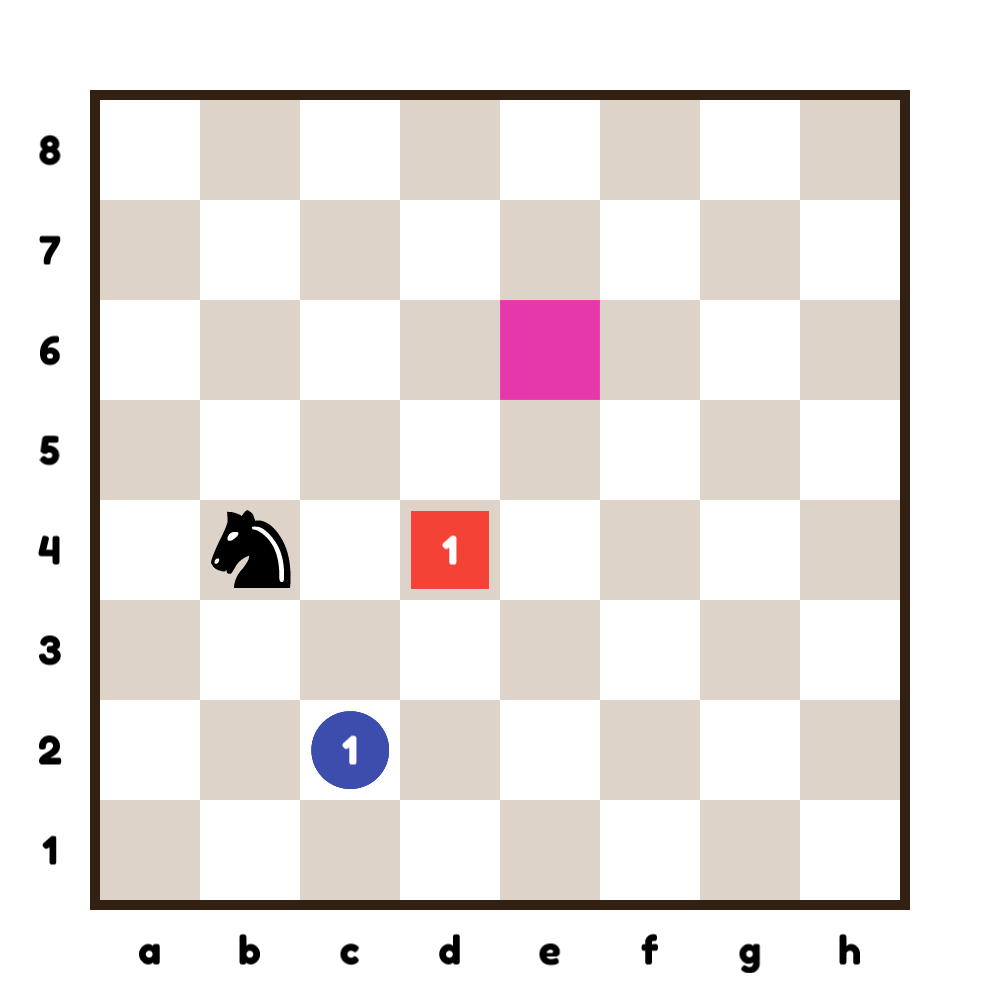 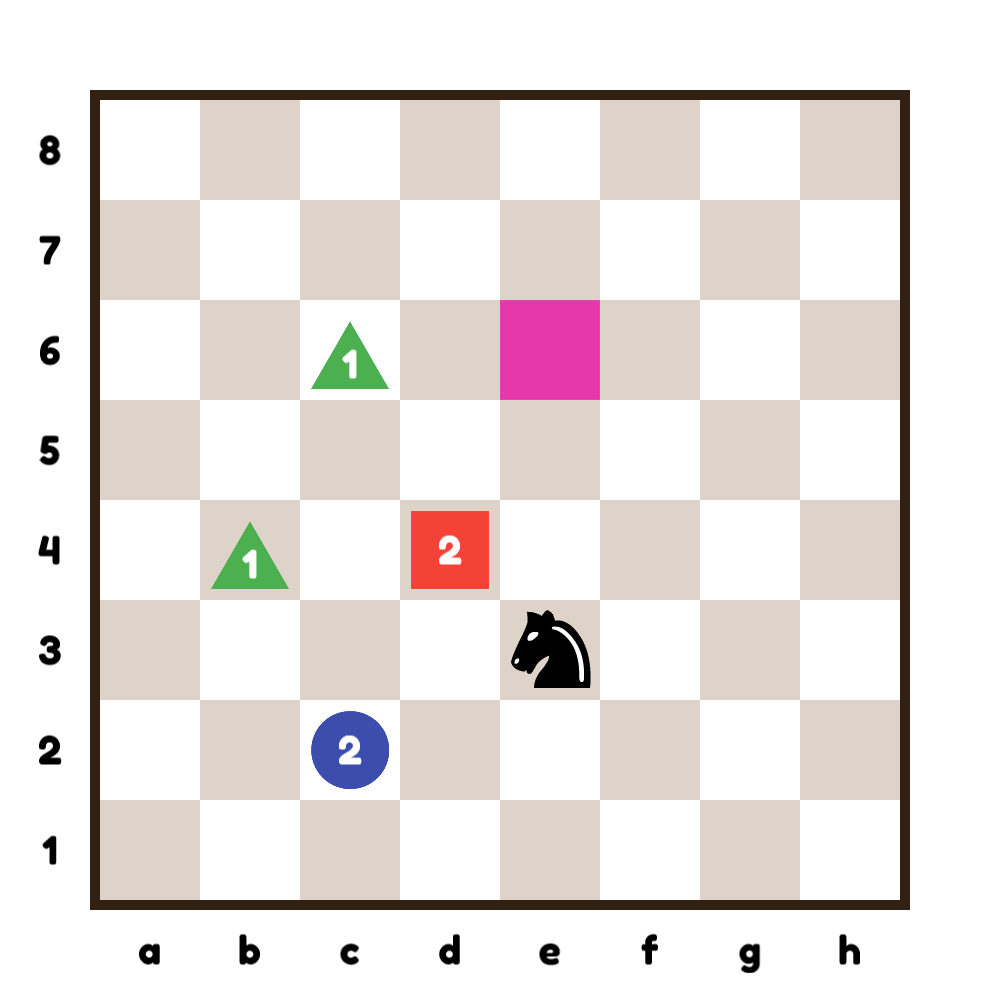 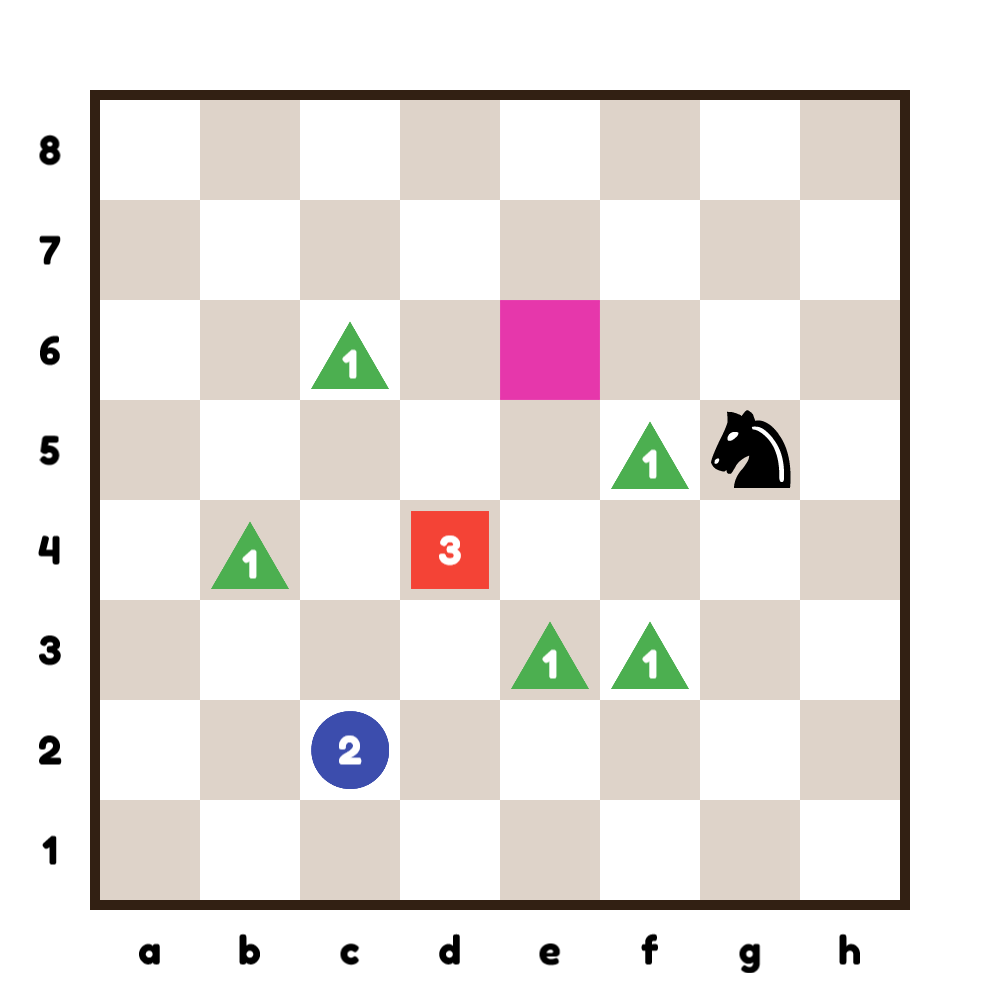 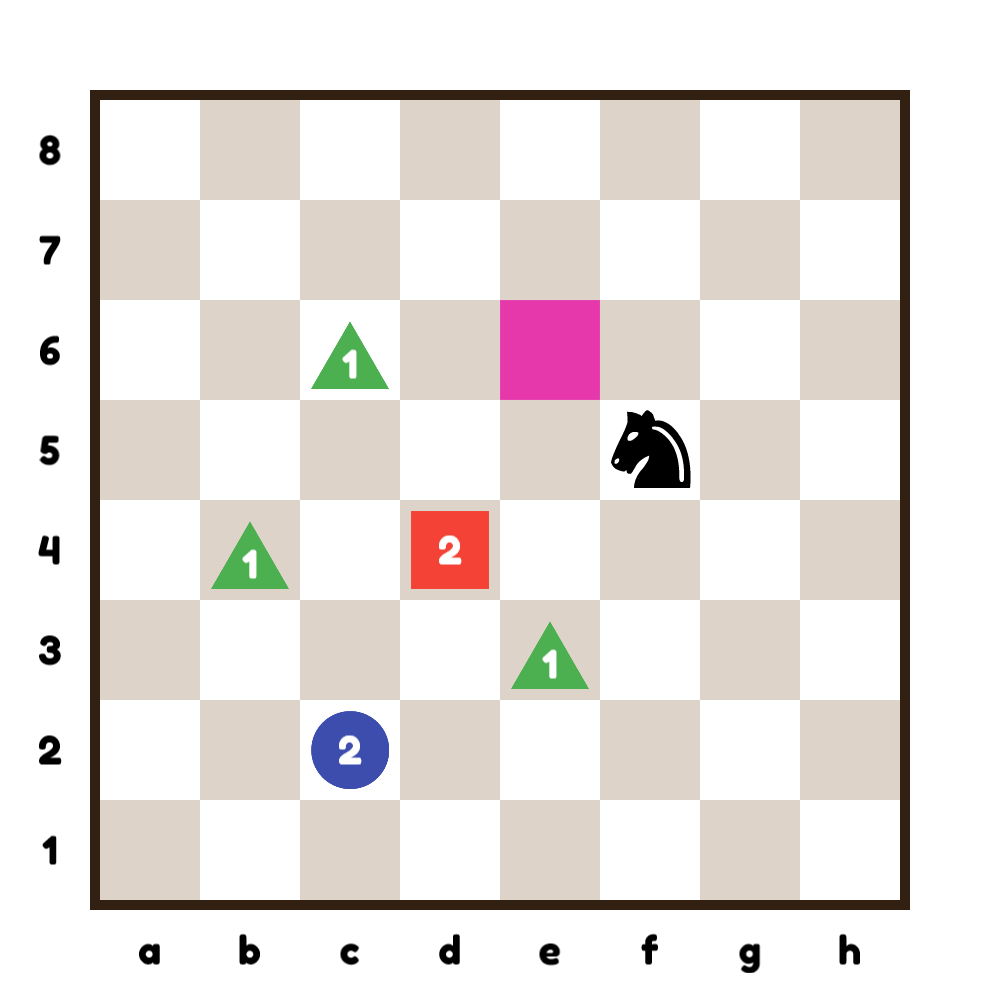 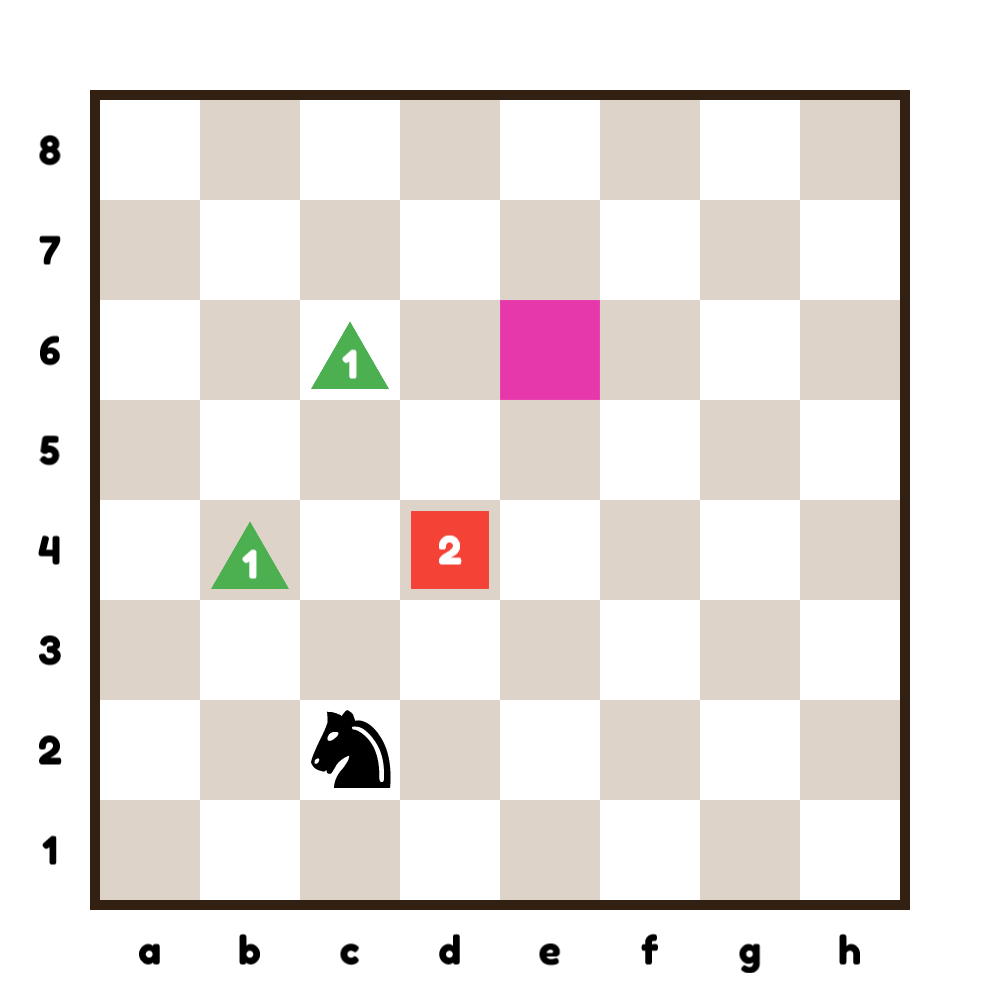 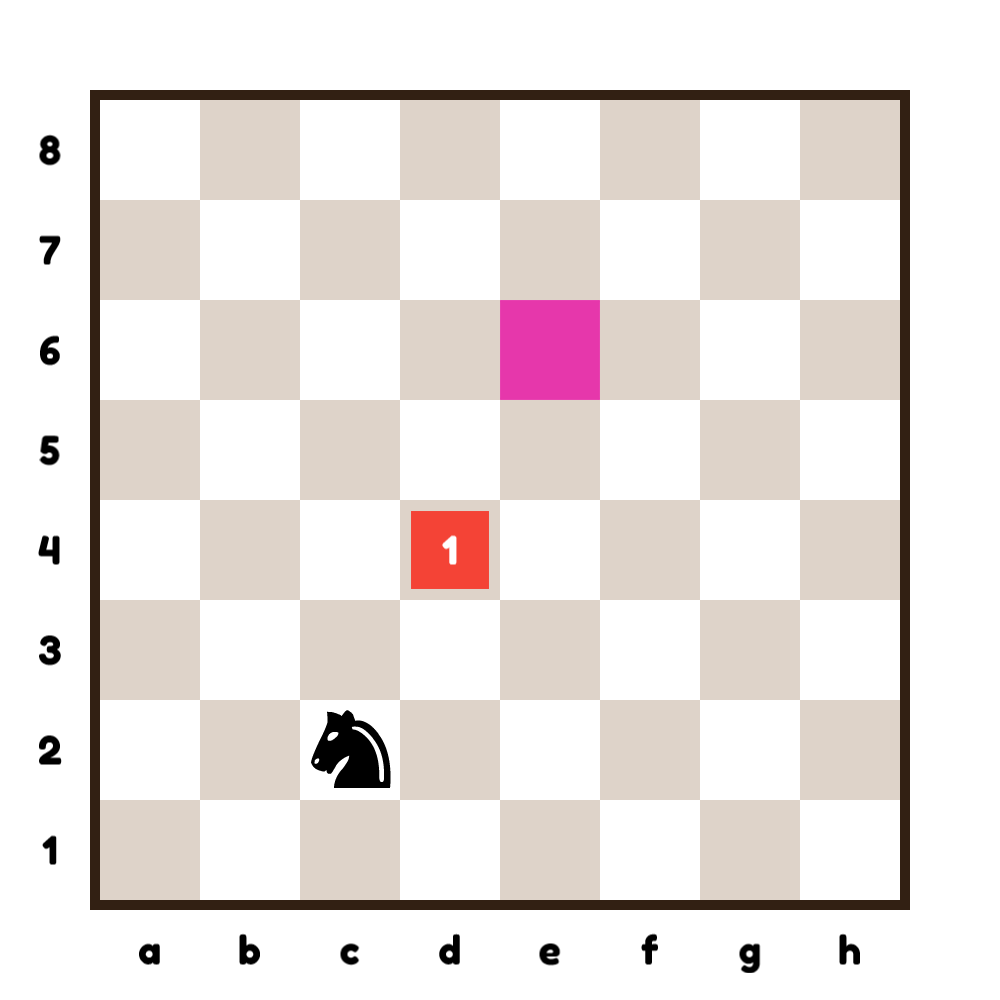 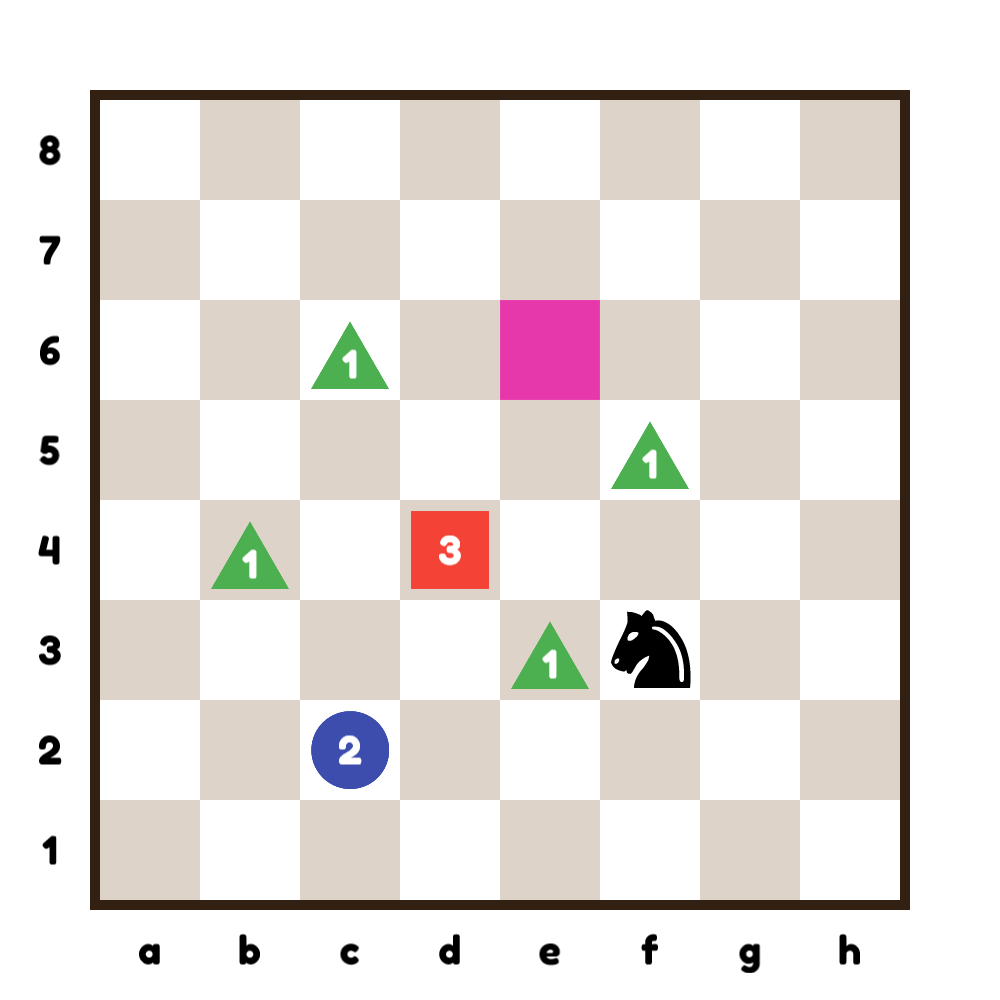 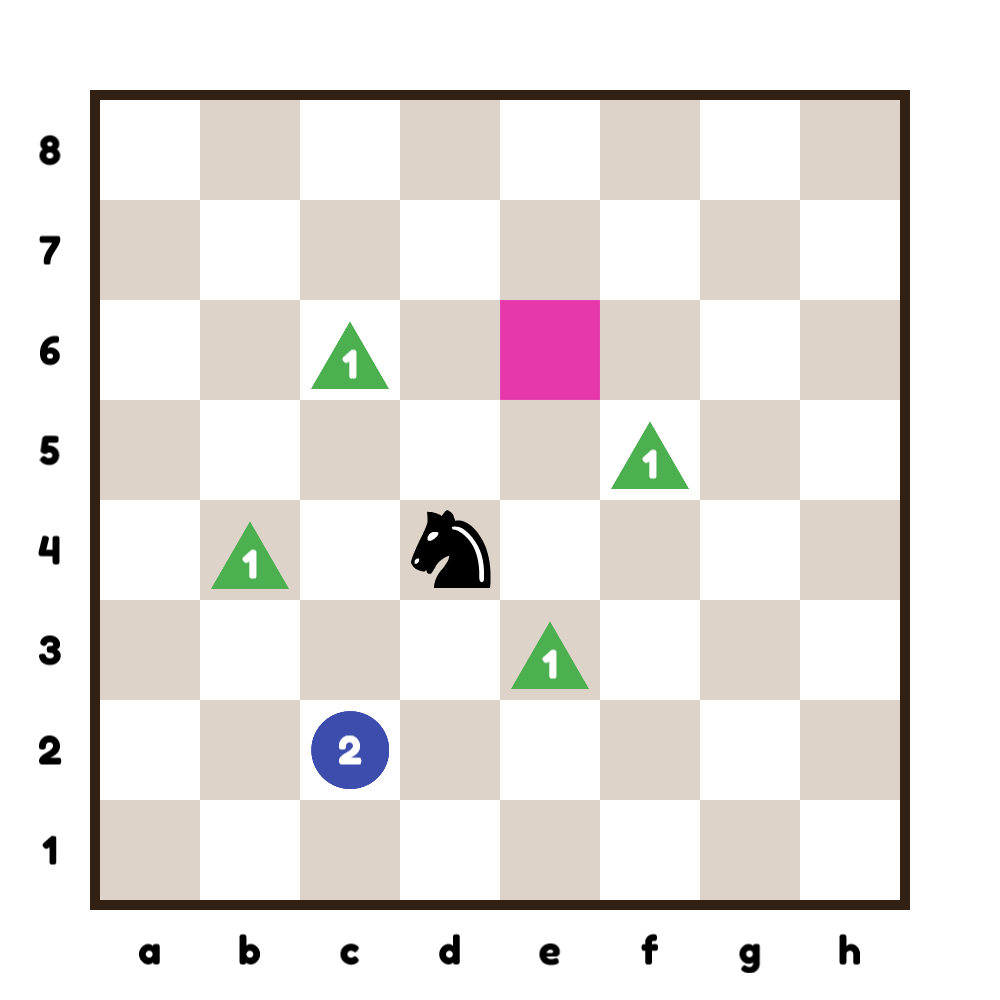 Copyright © LearningChess 2019
Relations:
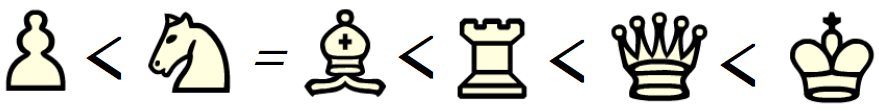 Note:
the king is invaluable, and can’t be measured in pawns like other pieces.
Copyright © LearningChess 2019
Relations
Copyright © LearningChess 2019
Parity
It’s white who made the last move, so black wins  with Nxc2#!
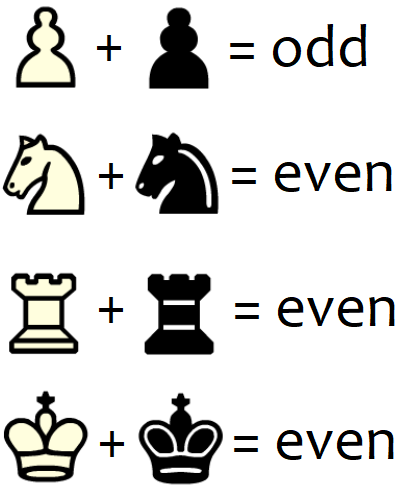 Copyright © LearningChess 2019
How many different ways are possible in 4 moves?
Copyright © LearningChess 2019
All diagrams were made with LogiQ Board.

Examples (slides 3-16) were taken from the collection ‘Board Buddies in LogiQ Land’, which will be published soon.

Mark Szavin
education@learningchess.net
szavinm@yahoo.com
+36 30 556 5965
Copyright © LearningChess 2019